THE ROBERT BURNS ACADEMY
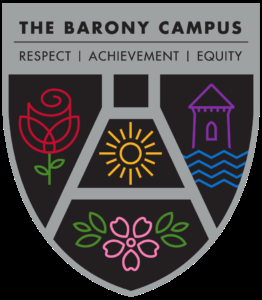 This week we are going to do the next Coffee Break German podcast and learn to talk about family members and say what their names are! Los geht’s!
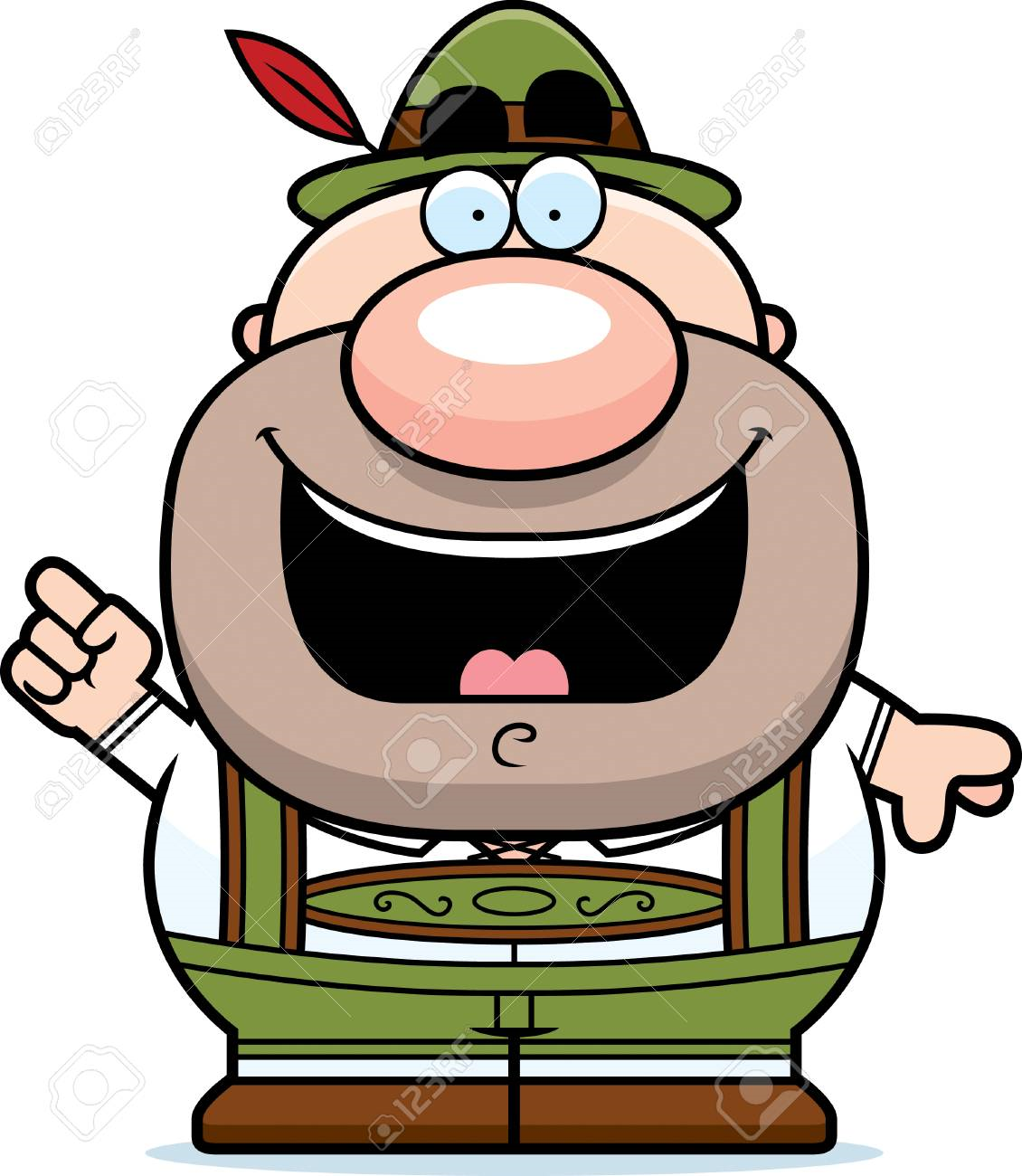 Family members
https://radiolingua.com/2013/02/lesson-05-coffee-break-german/
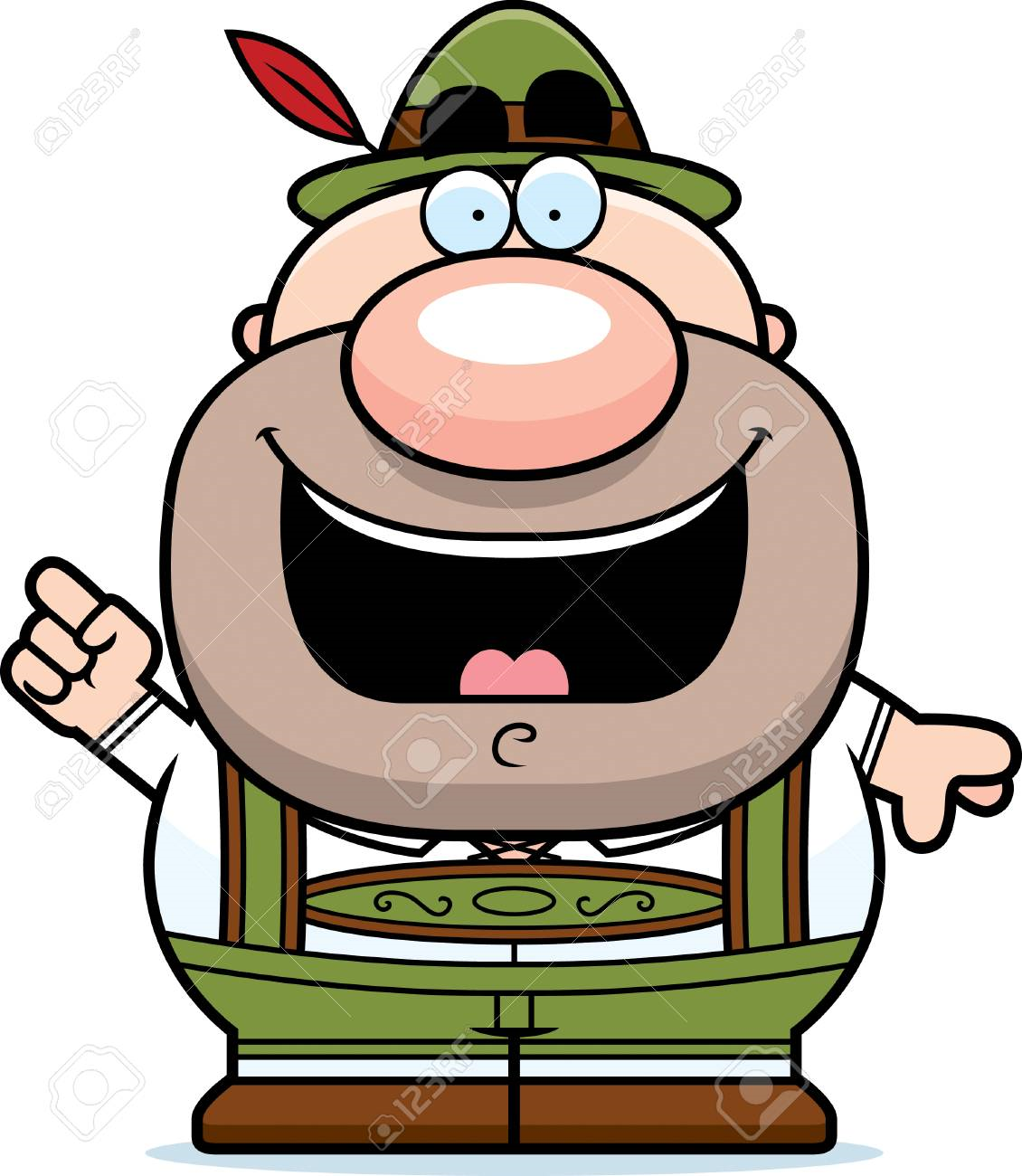 Click on the hyperlink. This will take you to the page. Then press play!
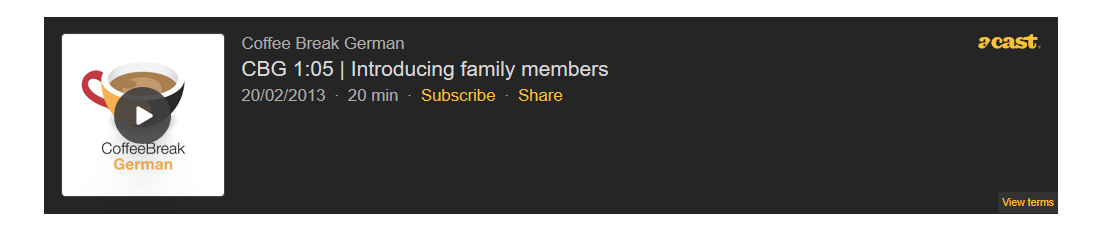 Meine Familie
We are going to be using the German words for “the”
For men & boys, it’s “der”
For women & girls, it’s “die”
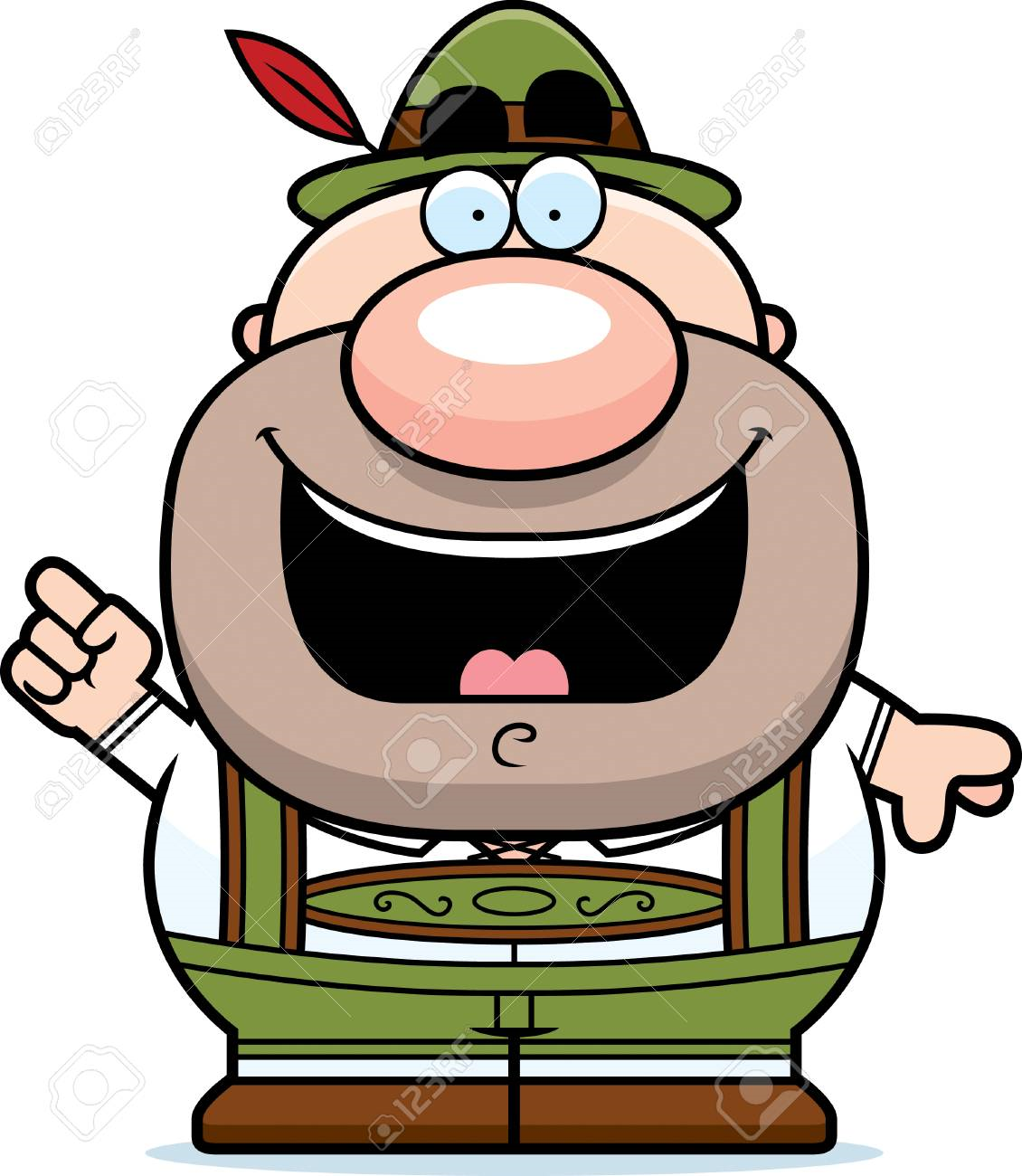 Meine Familie
Now try saying these words for yourself!
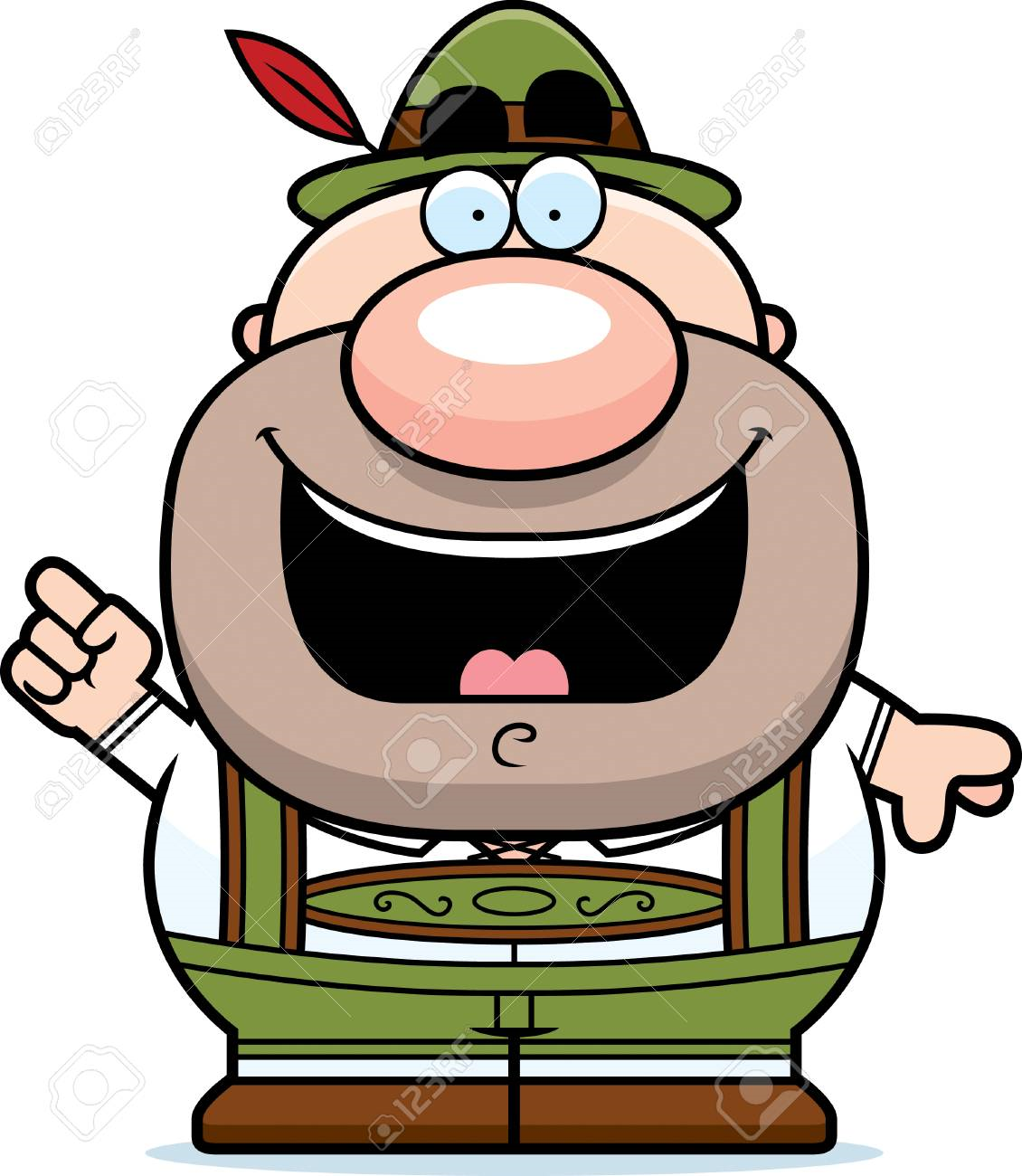 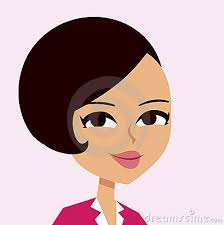 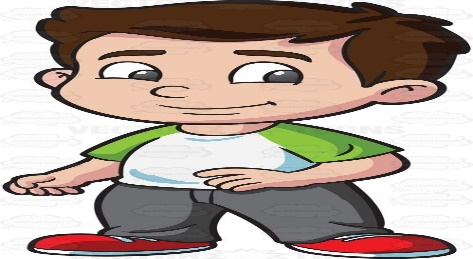 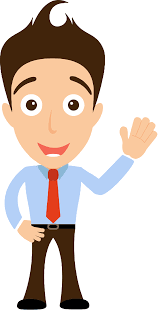 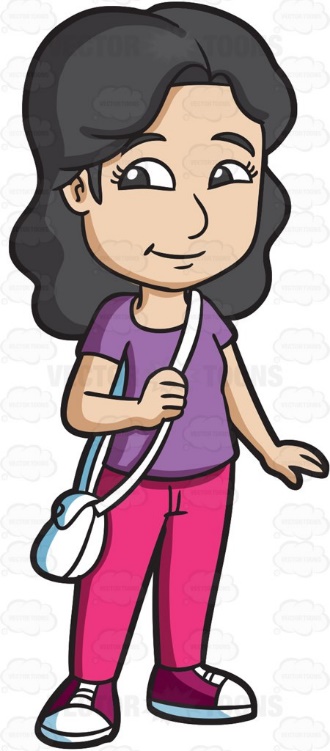 Die Mutter
Der Vater
Der Bruder
Die Schwester
sister
brother
mother
father
Meine  Mutter
Mein Vater
Mein Bruder
Meine  Schwester
My brother
My sister
My mother
My father
Meine Familie
Did you spot that there are different words for “my” in German?
For men & boys, it’s “mein”
For women & girls, it’s “meine”
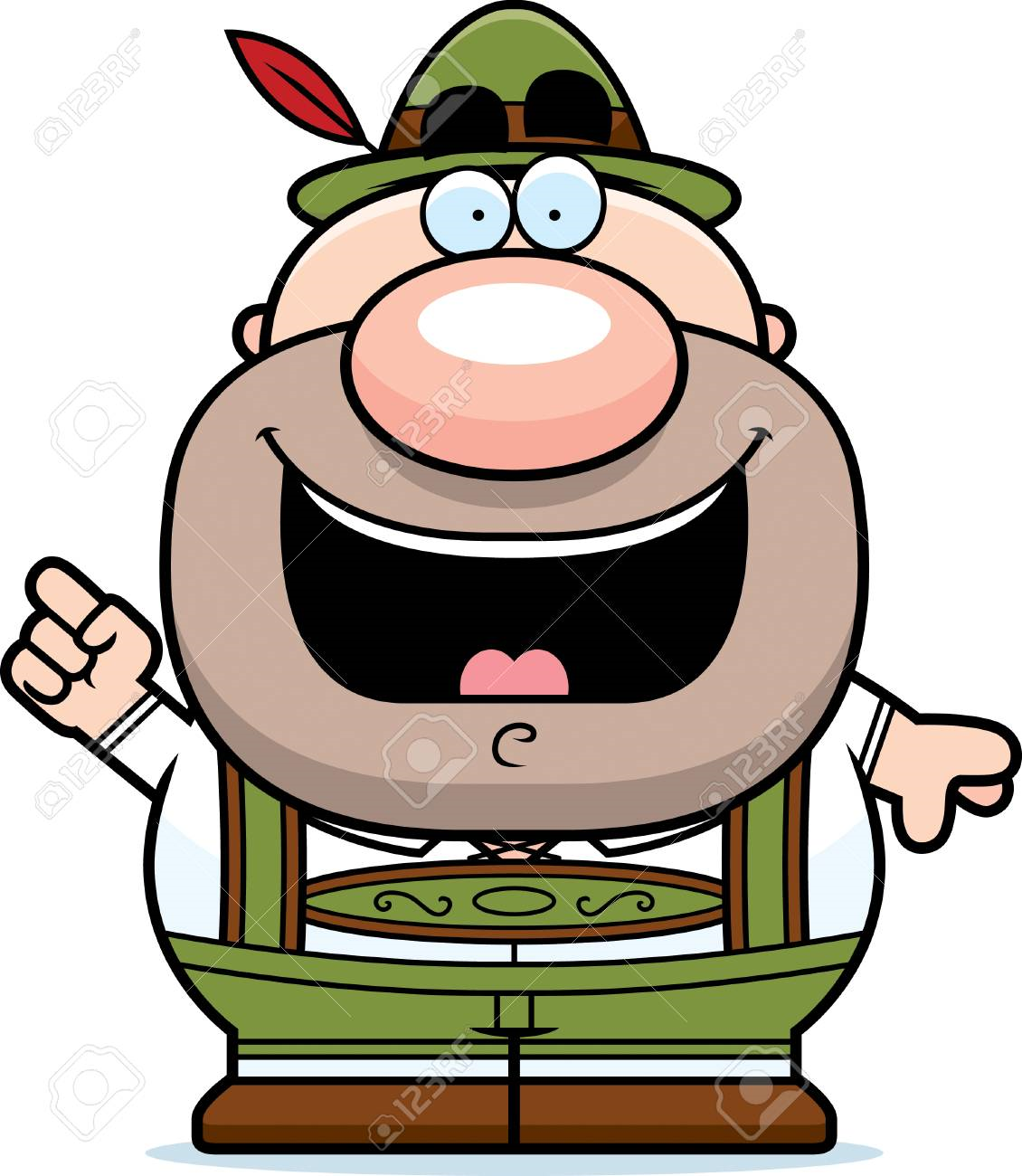 Introducing people 1
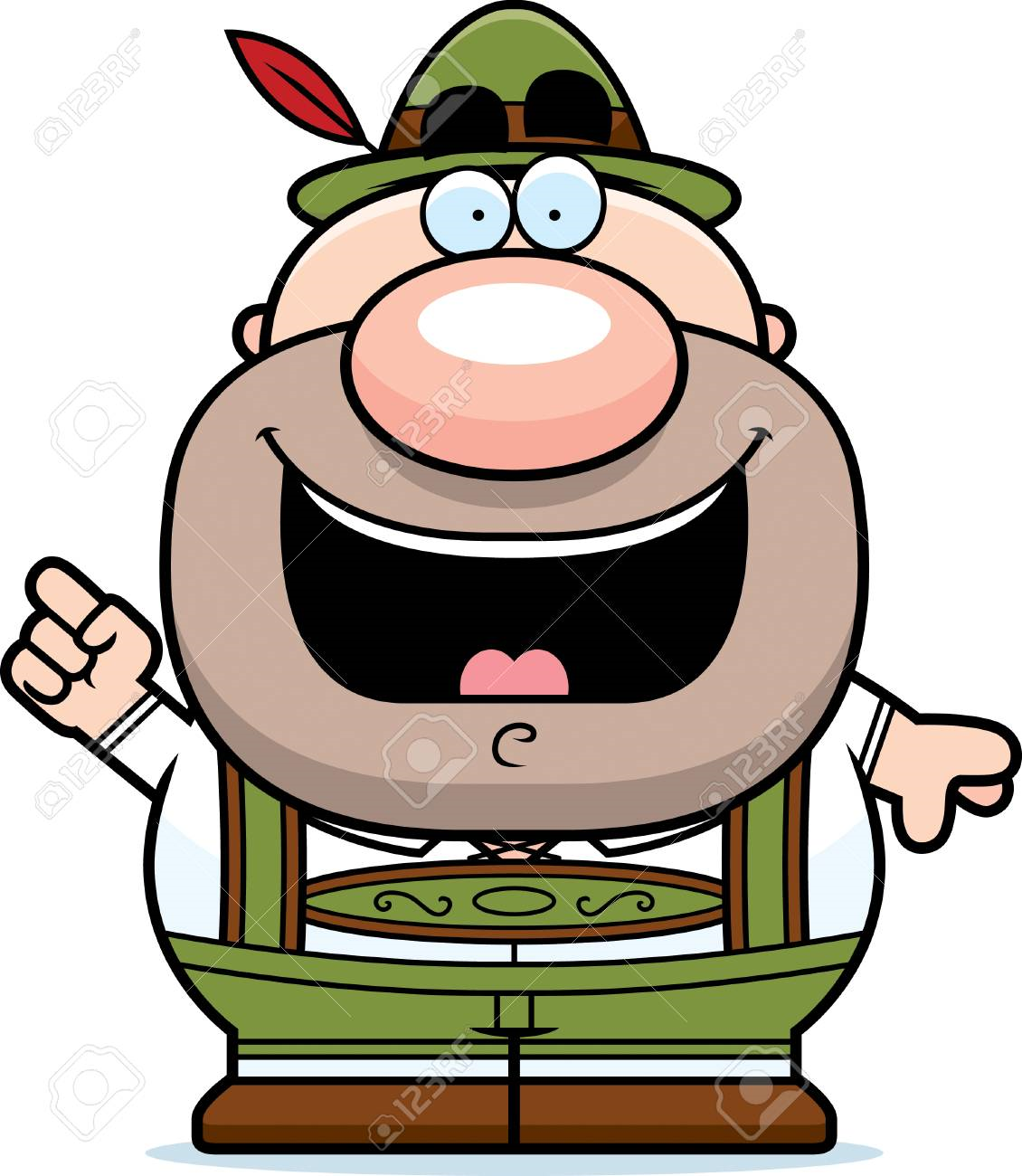 We are now going to learn how to introduce masculine members of our family!
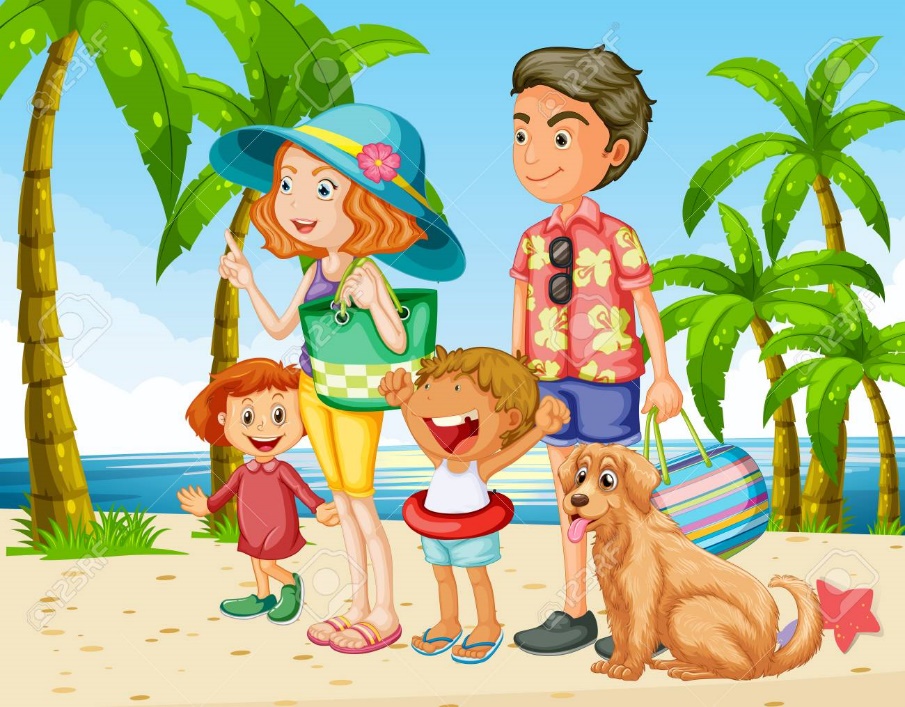 This is my brother
Das ist mein Bruder
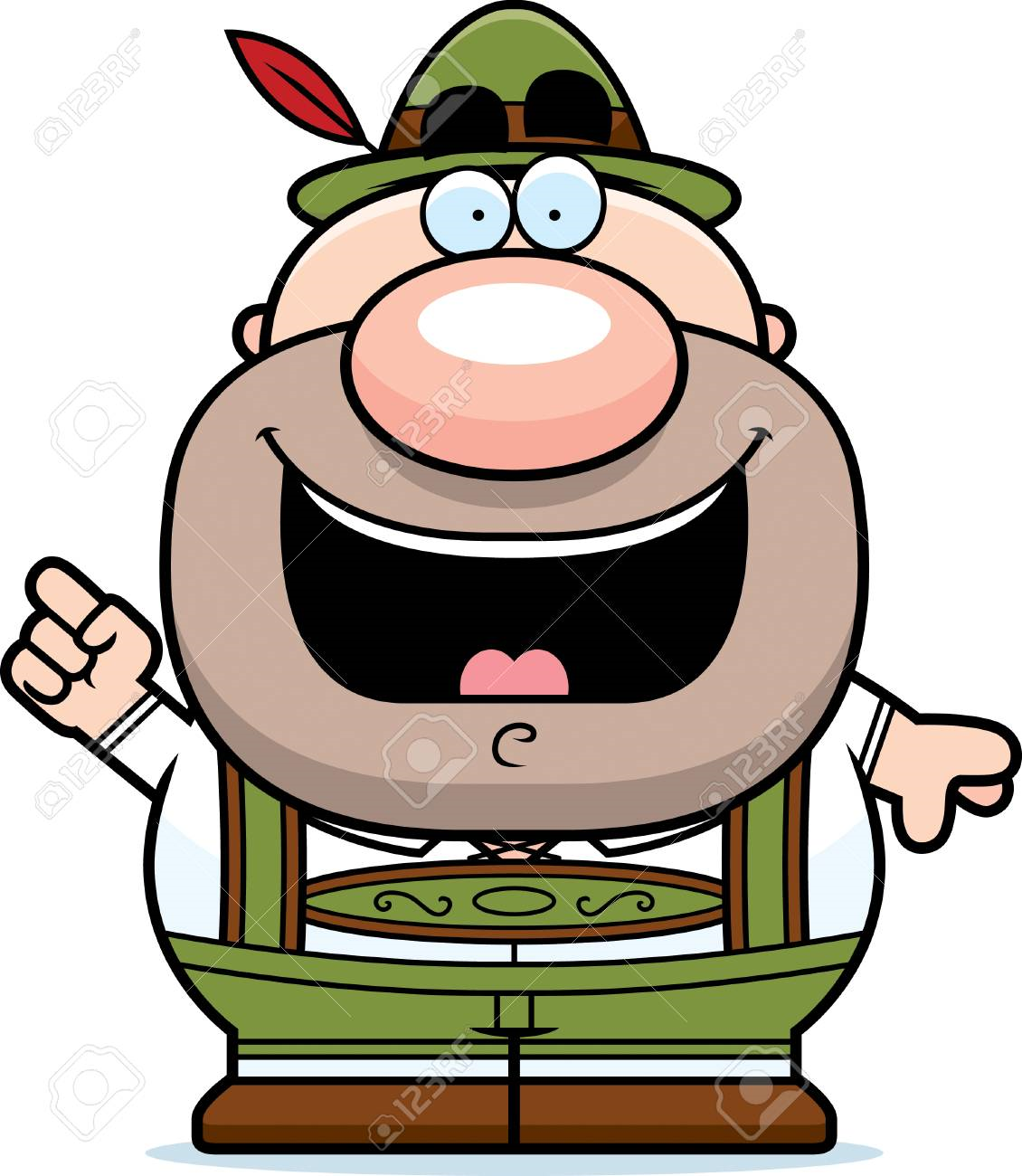 This is my dad
Das ist mein Vater
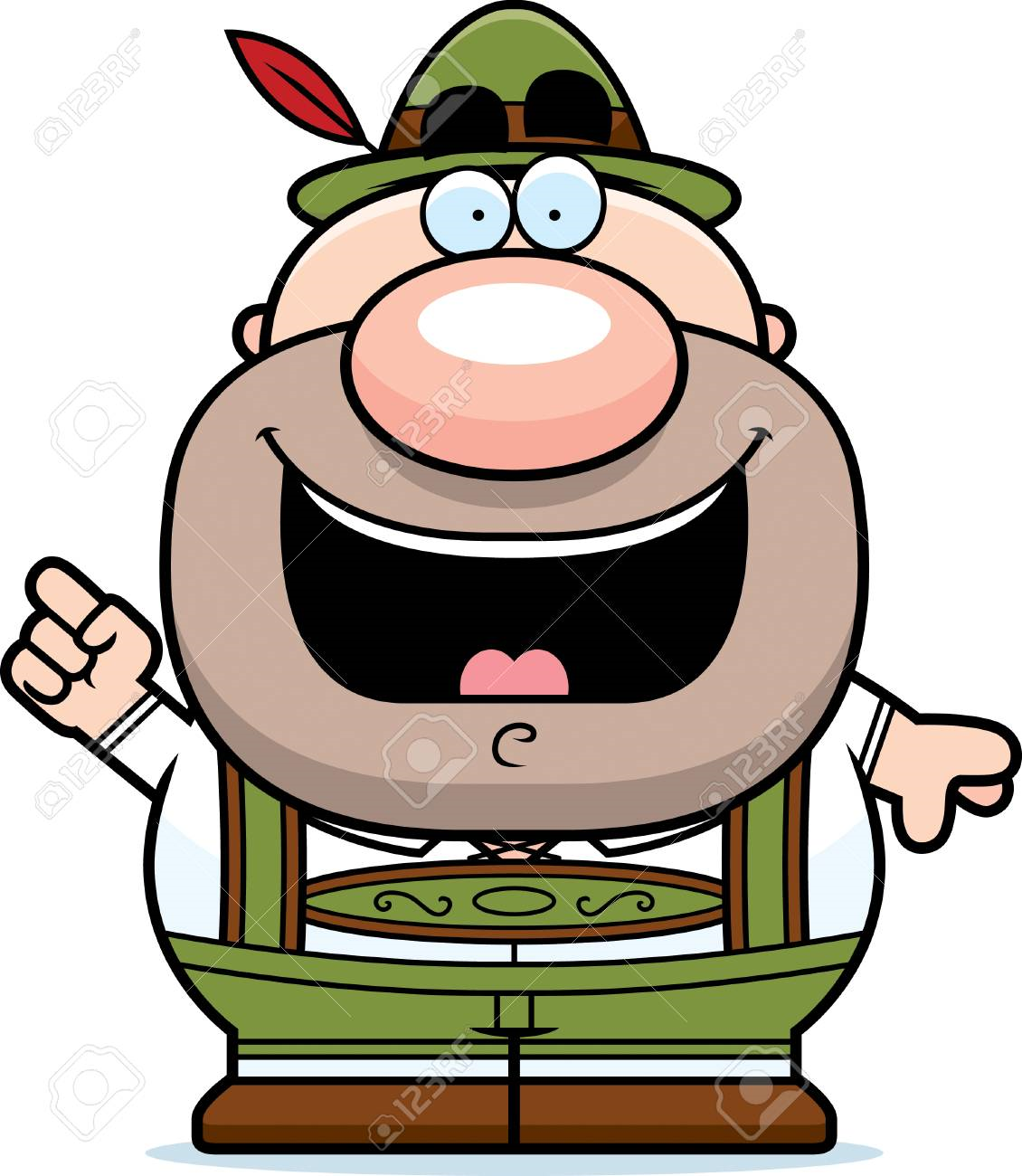 This is my brother. He is called Hans
Das ist mein Bruder. Er heißt Hans
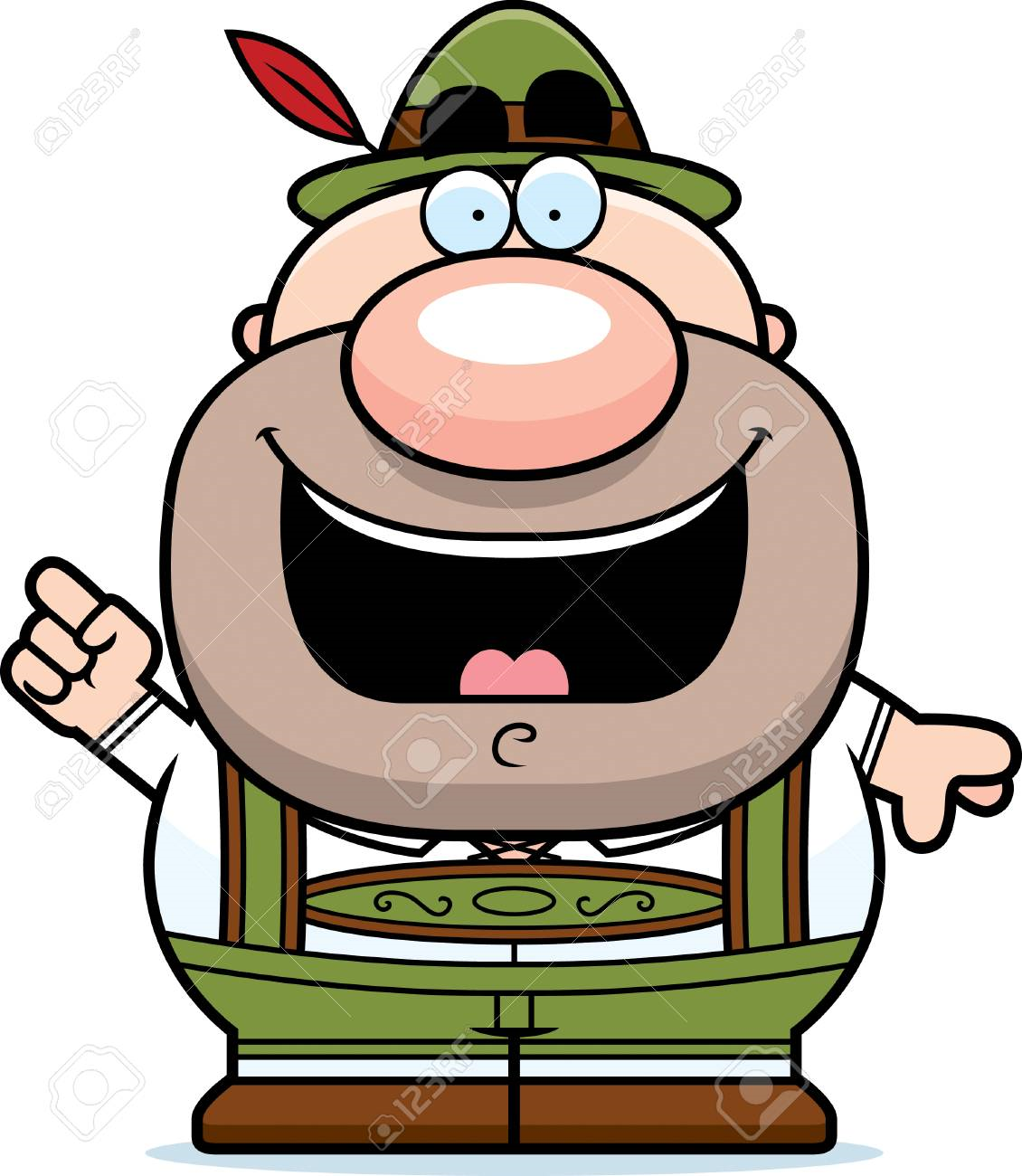 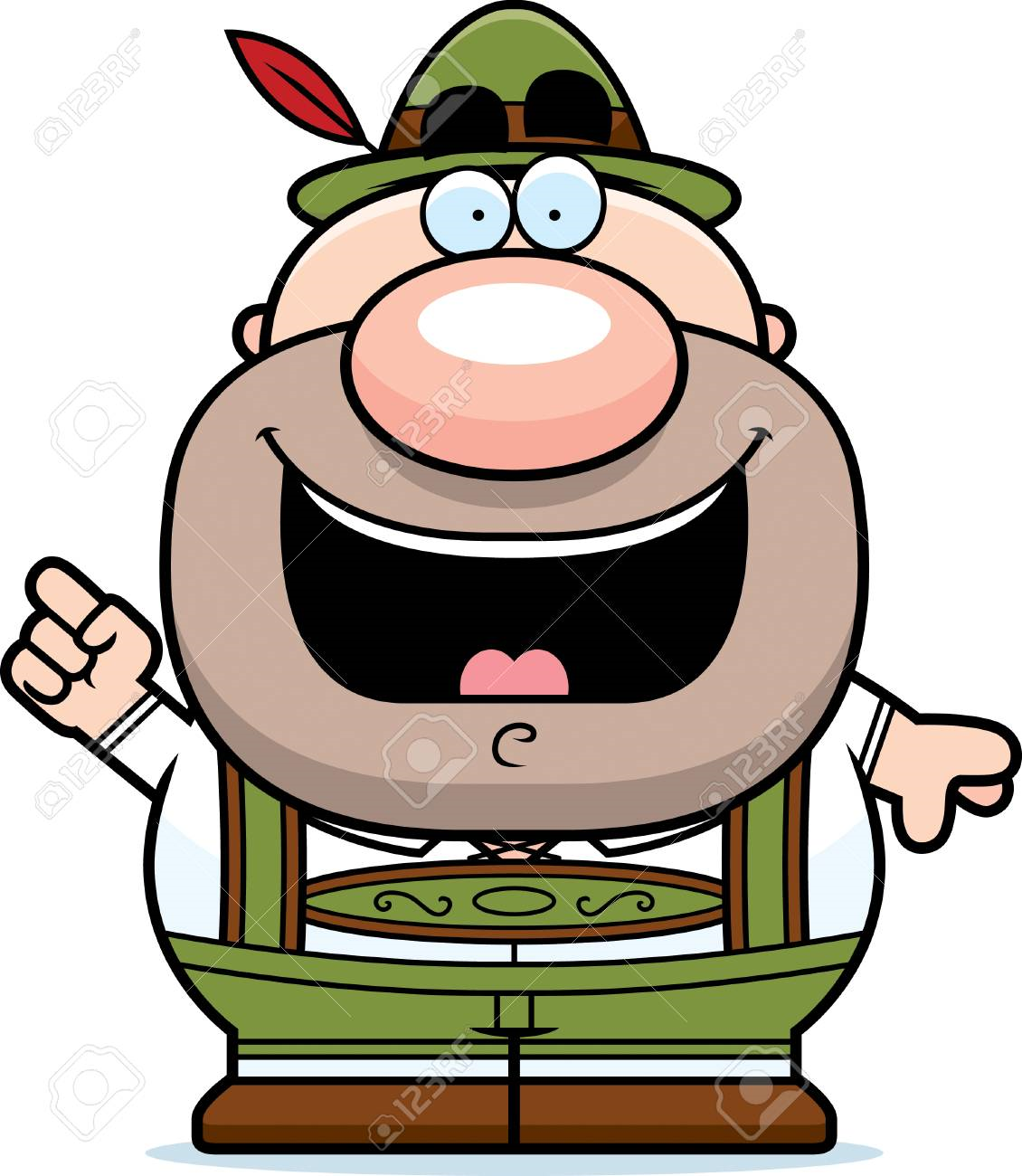 This is my dad. He is called Thomas
Das ist mein Vater. Er heißt Thomas
Introducing people 2
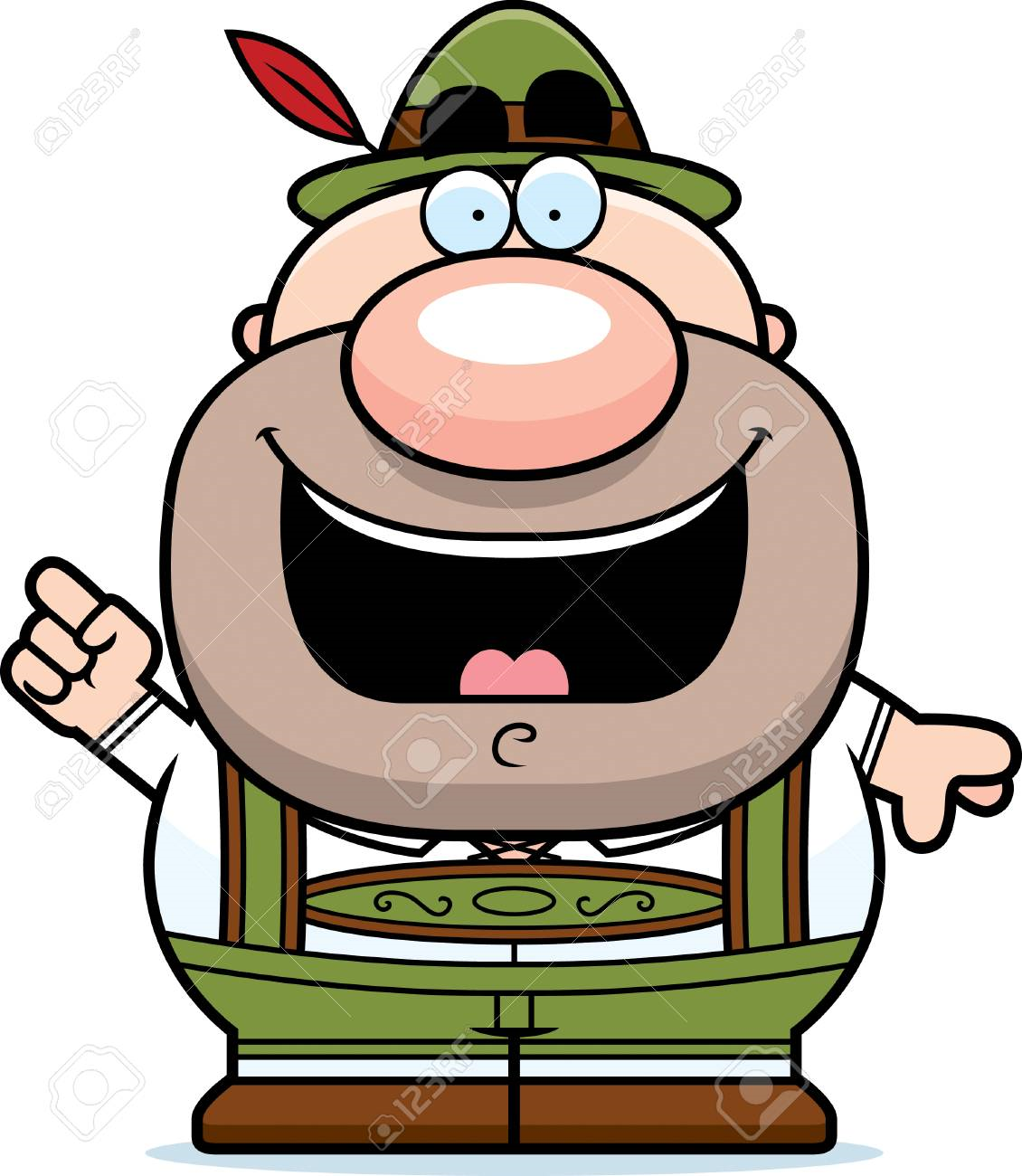 We are now going to learn how to introduce feminine members of our family!
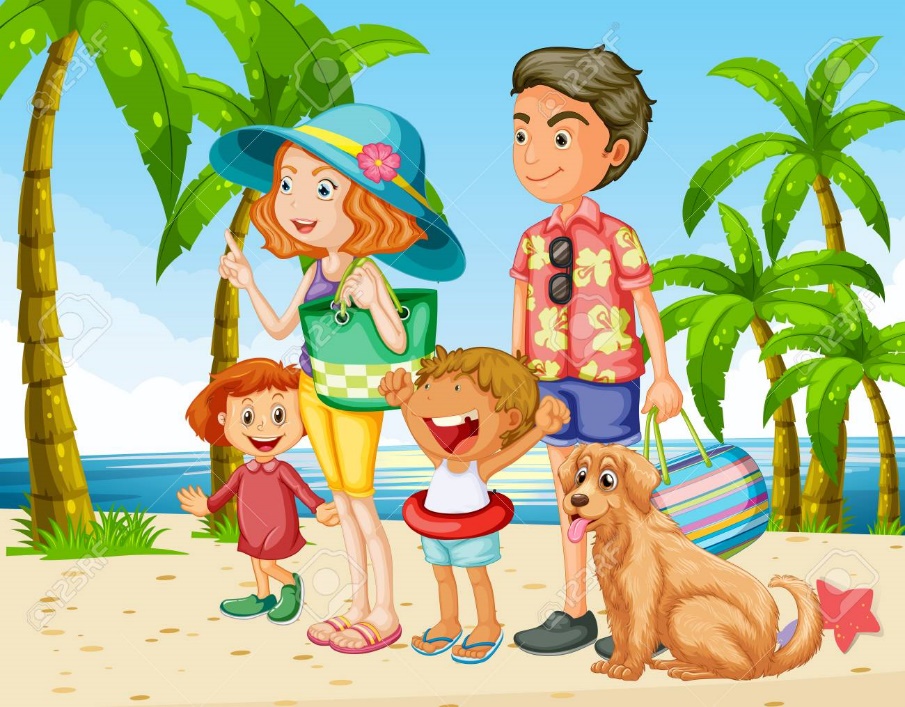 This is my sister
Das ist meine Schwester
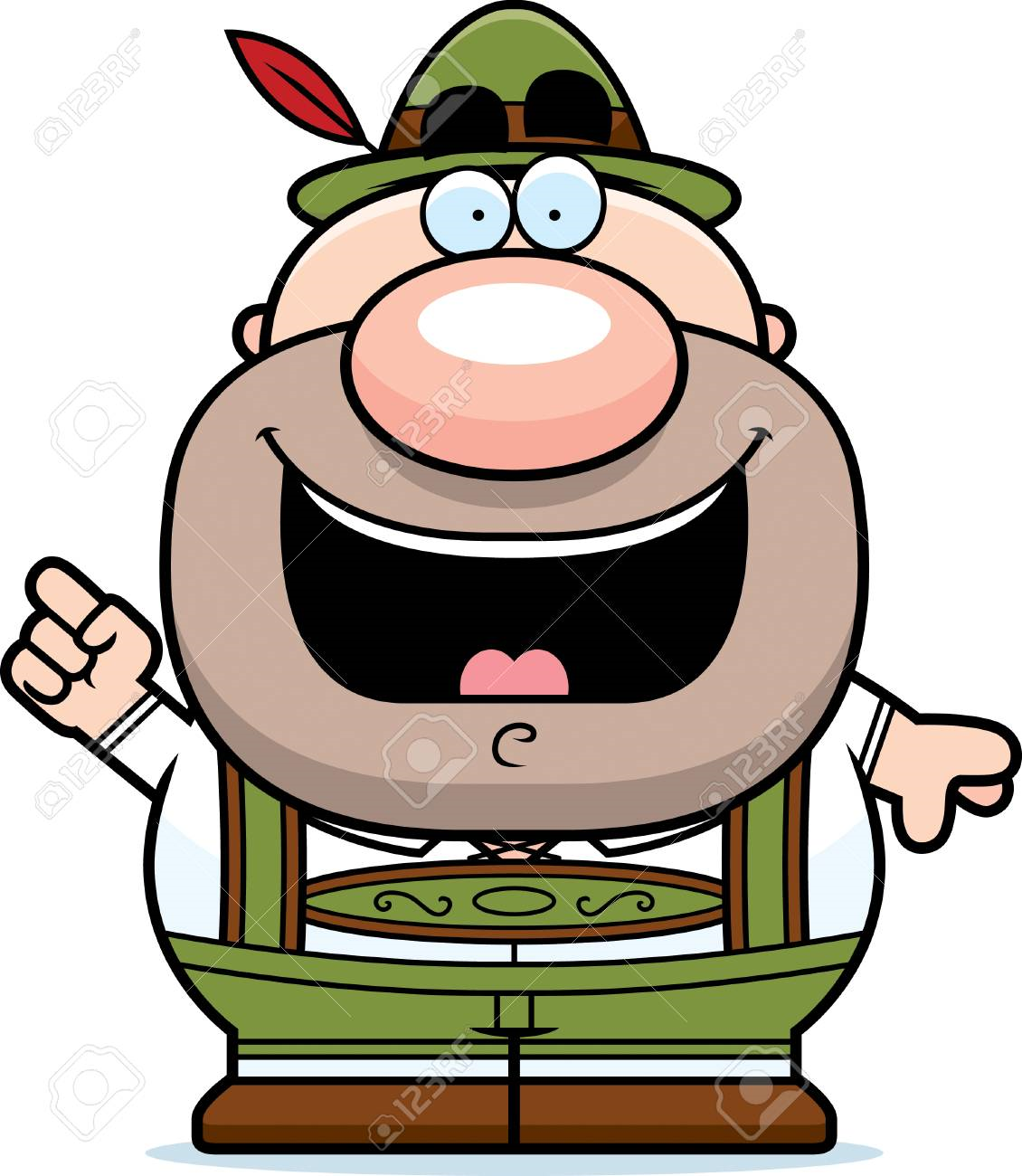 This is my mum
Das ist meine Mutter
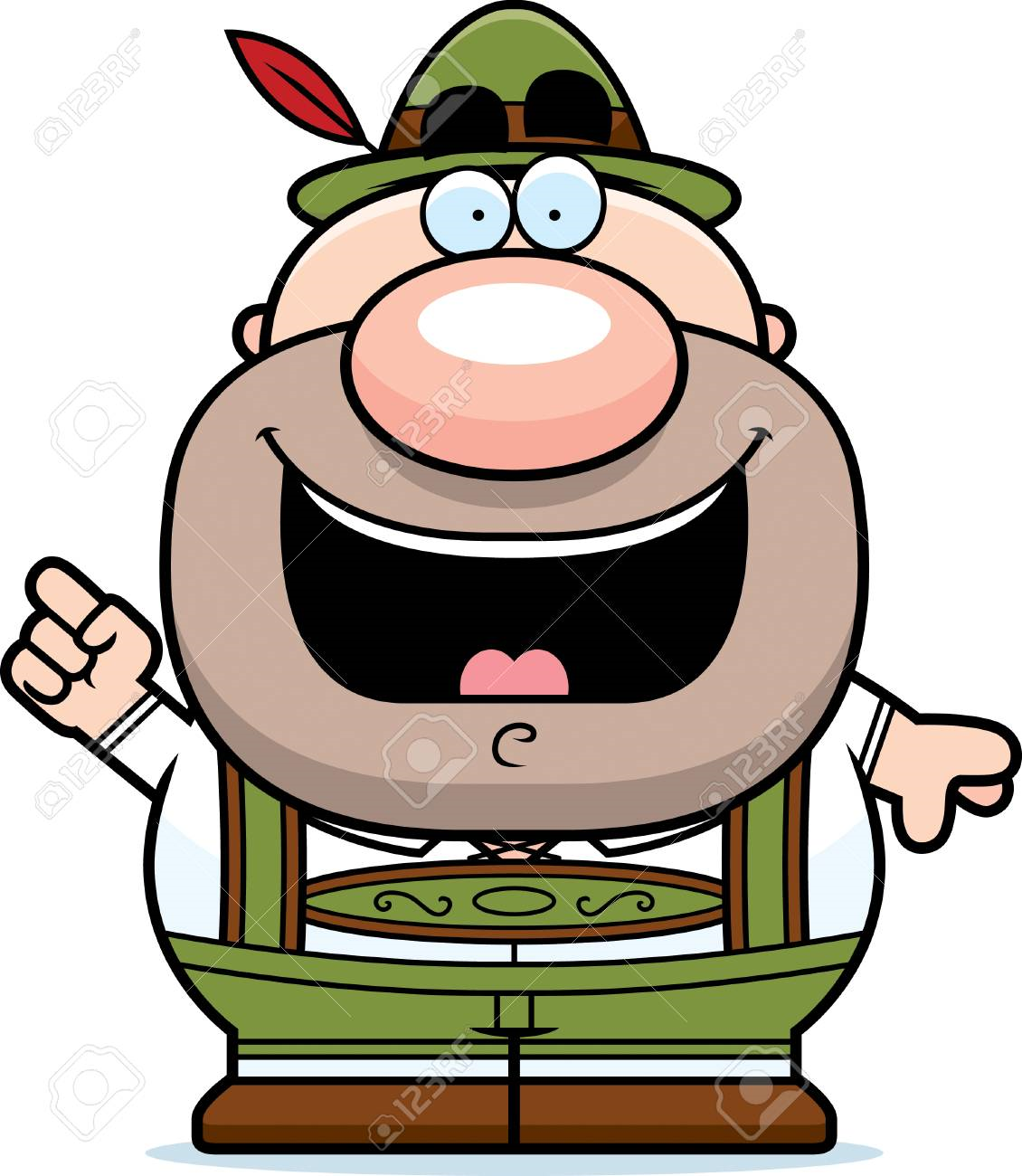 This is my sister. She is called Susanna
Das ist meine Schwester. Sie heißt Susanna
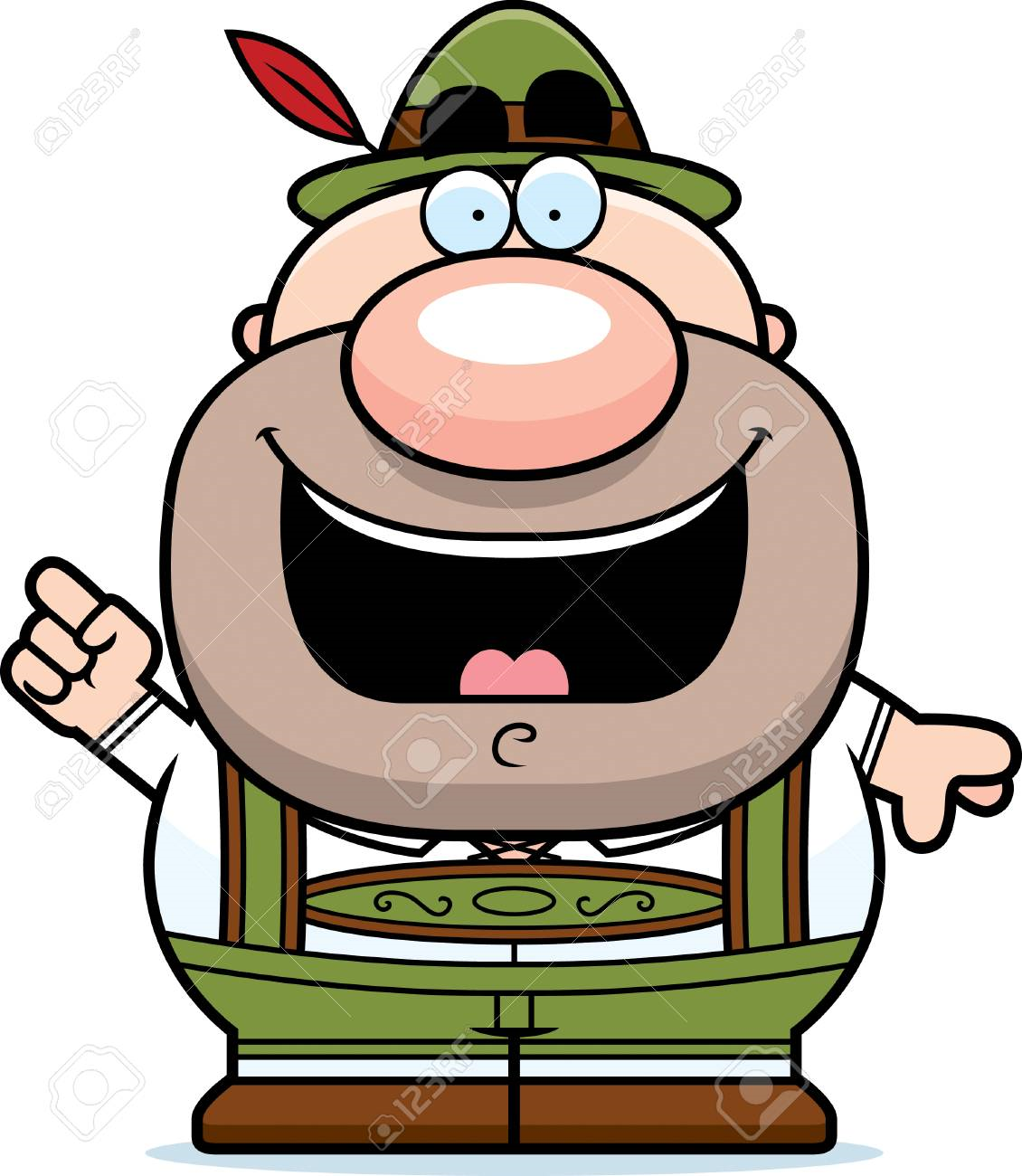 This is my mum. She is called Sofia
Das ist meine Mutter. Sie heißt Sofia
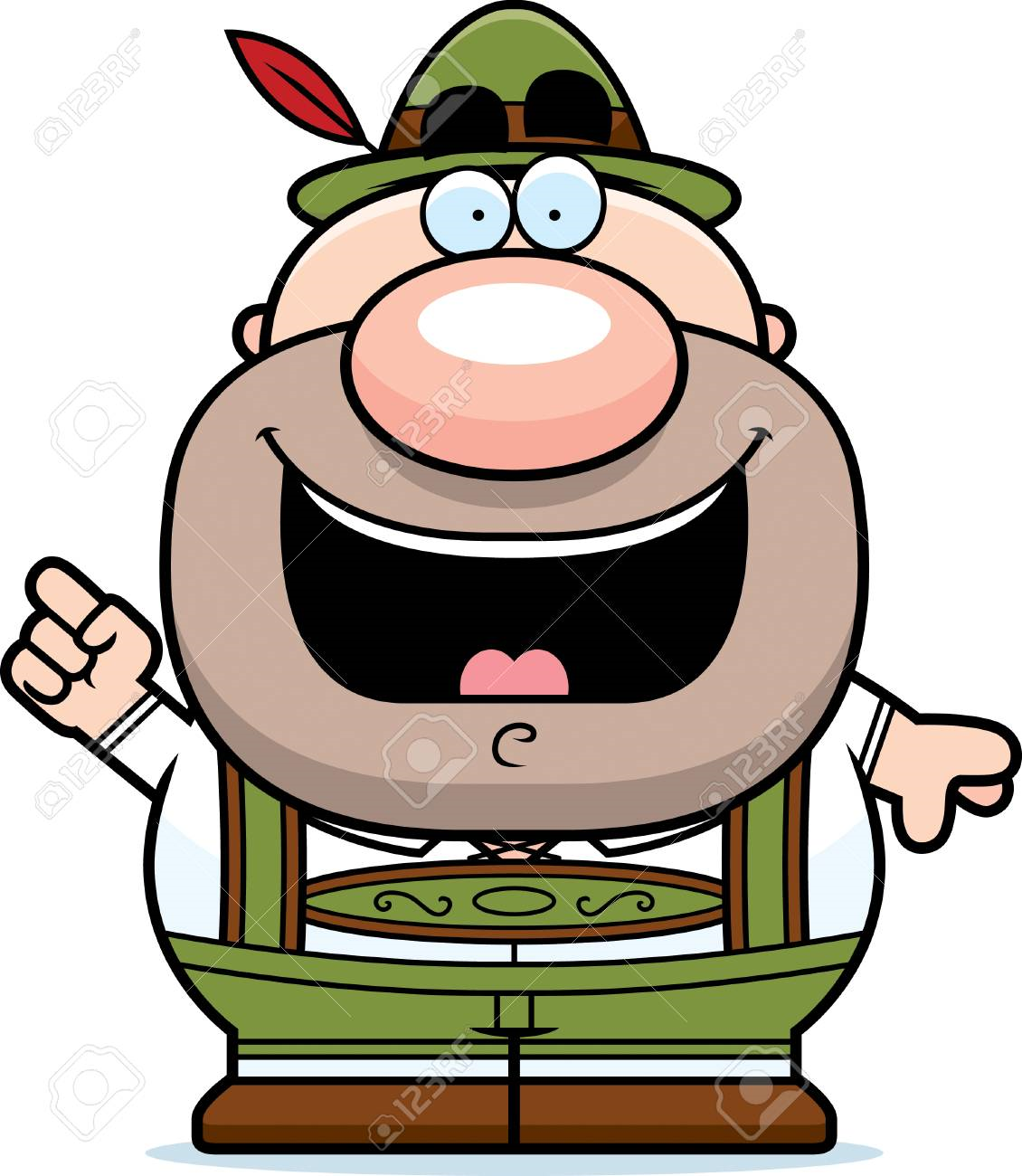 Introducing people 3
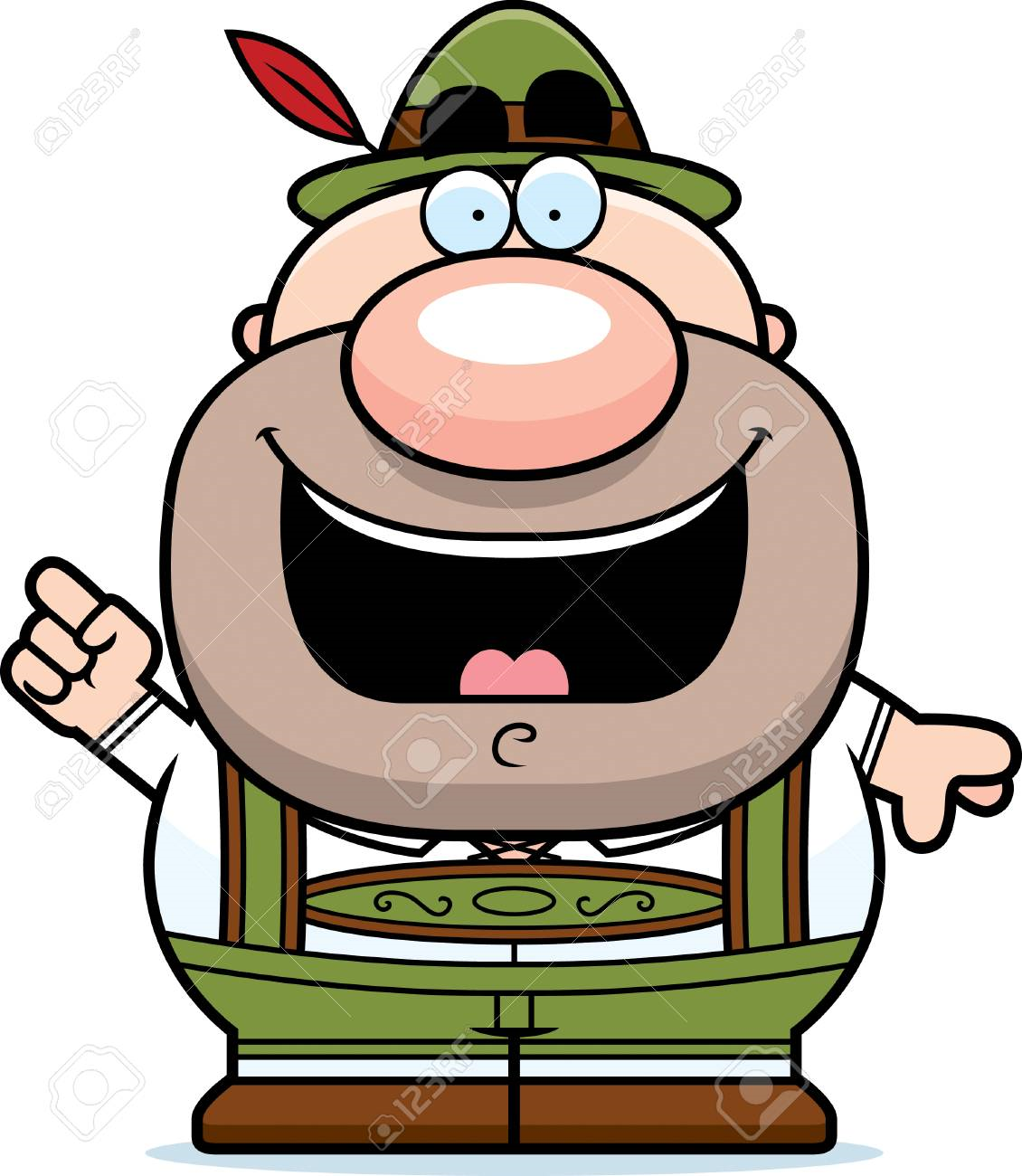 Saying sentences like “My brother is called” is really easy! Look at these examples!!
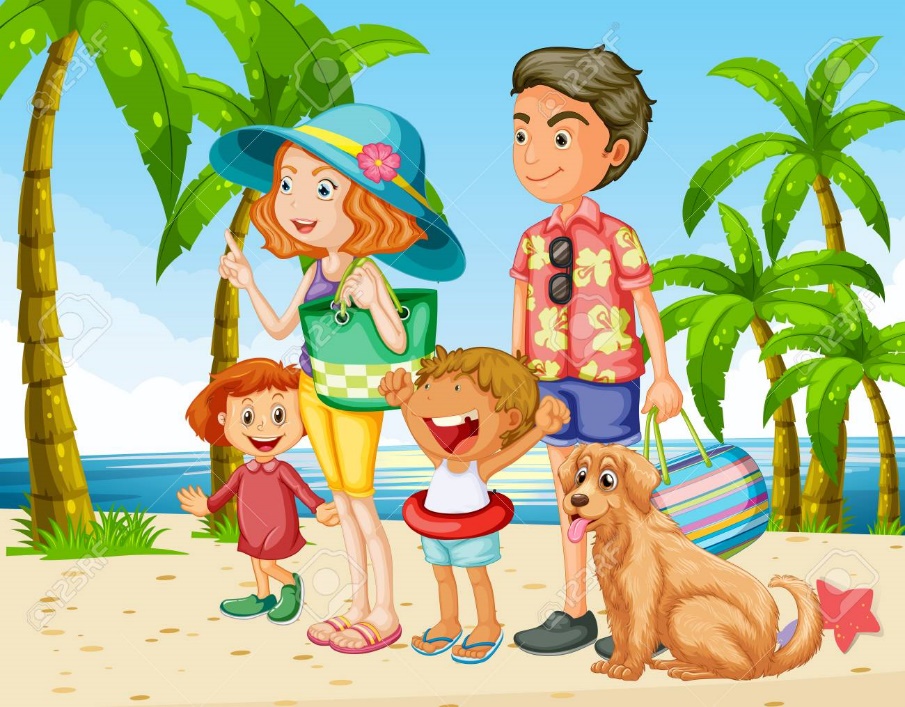 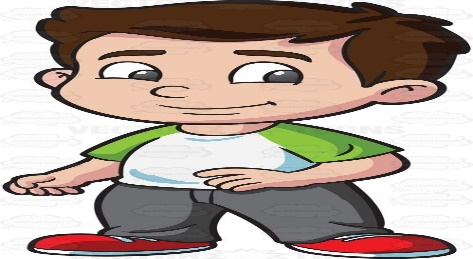 Mein Bruder heißt Paul
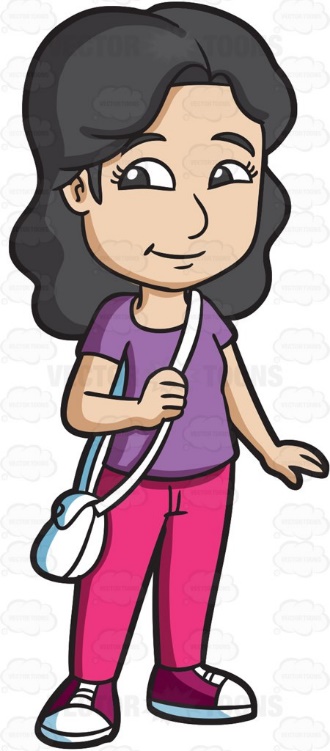 Meine Schwester heißt Nicole
Meine Familie
Now for more family members!
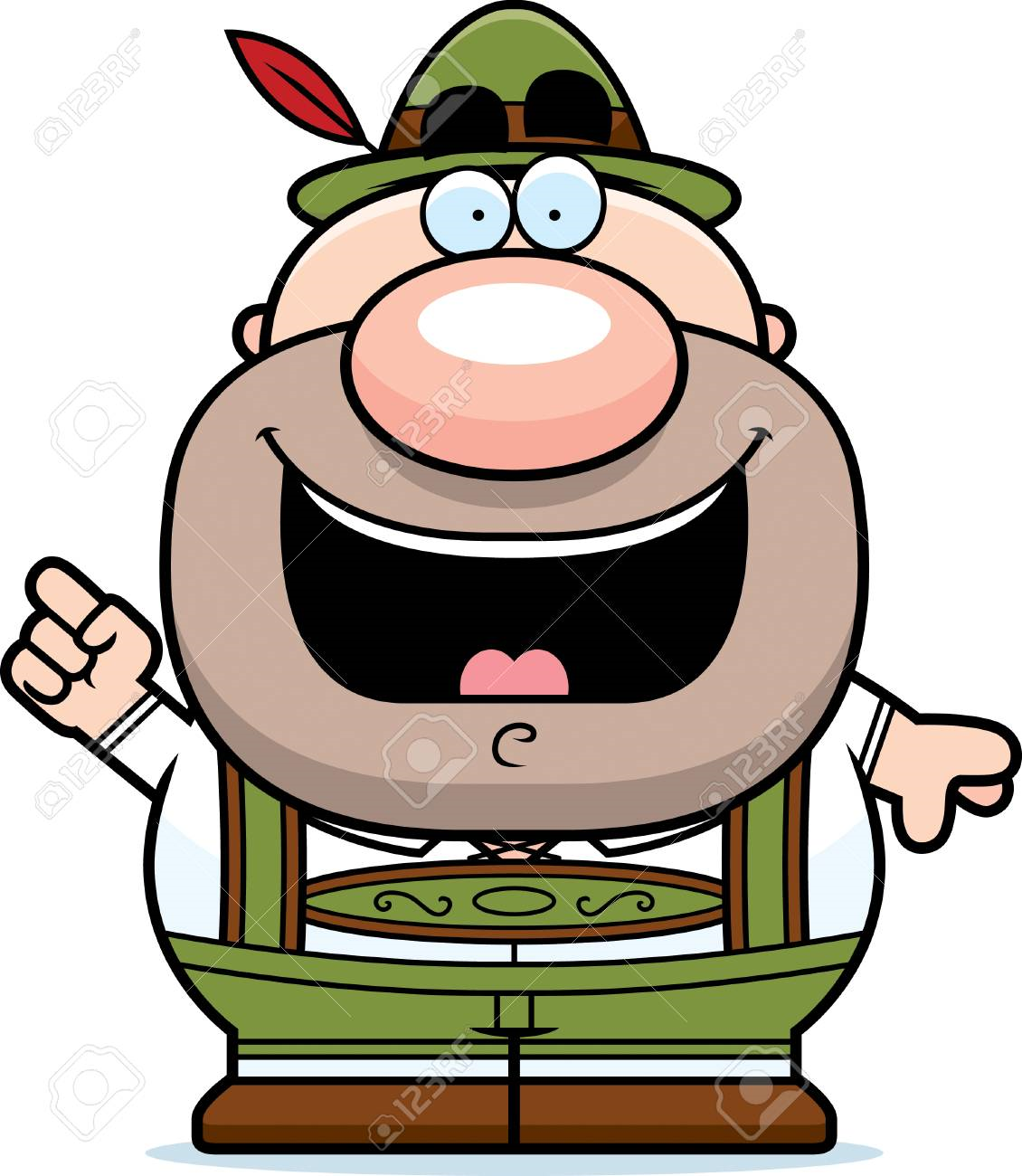 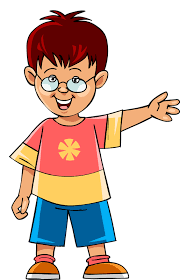 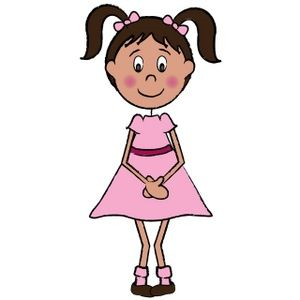 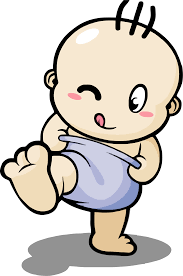 Das Kind
Die Tochter
Der Sohn
The child
The daughter
The son
Meine Tochter
Mein Sohn
Mein Kind
My child
my daughter
my son
Introducing people 4
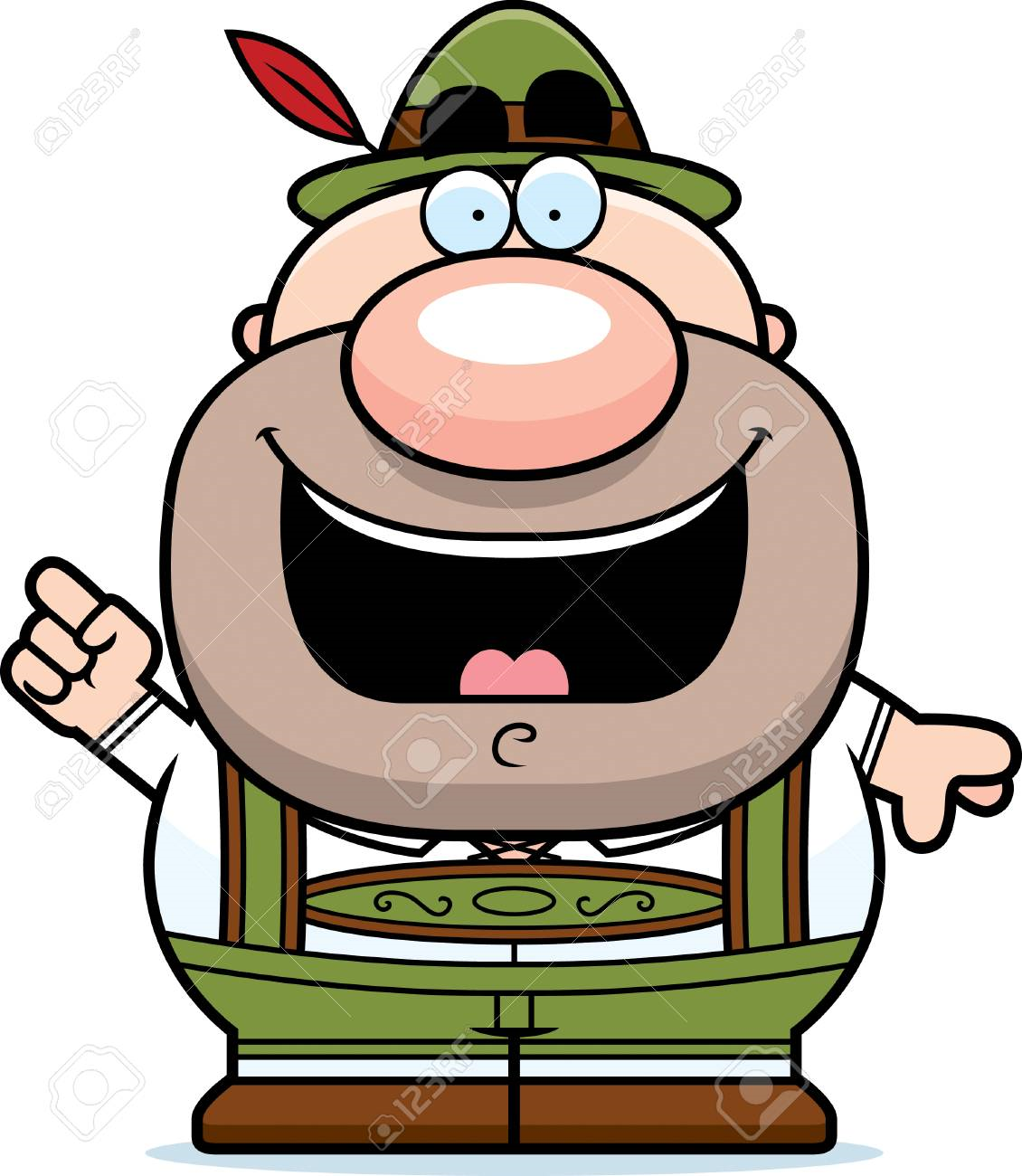 Can you remember what the parts of this conversation mean?
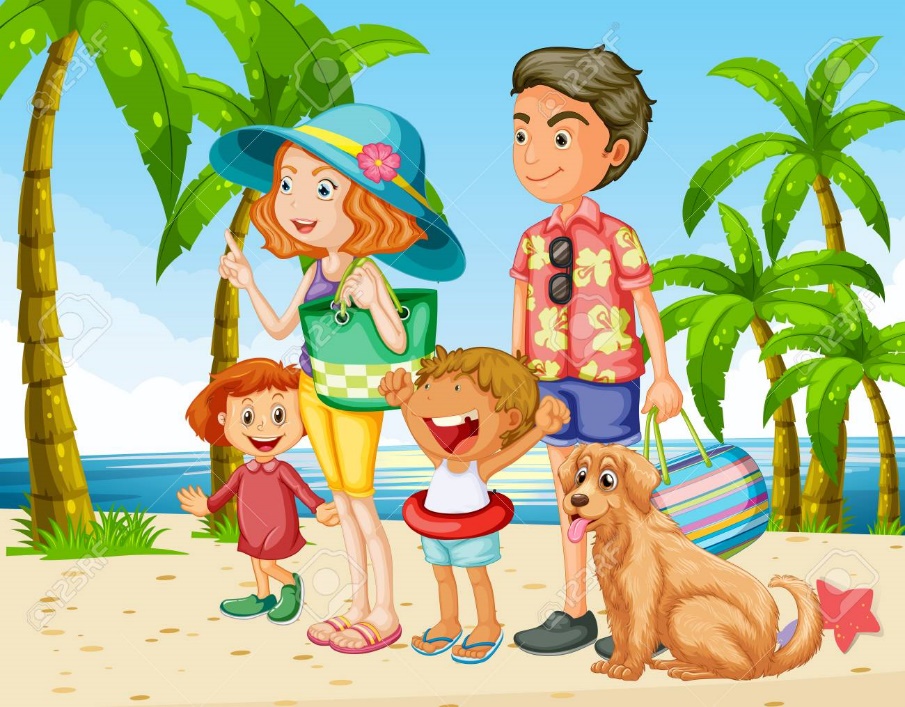 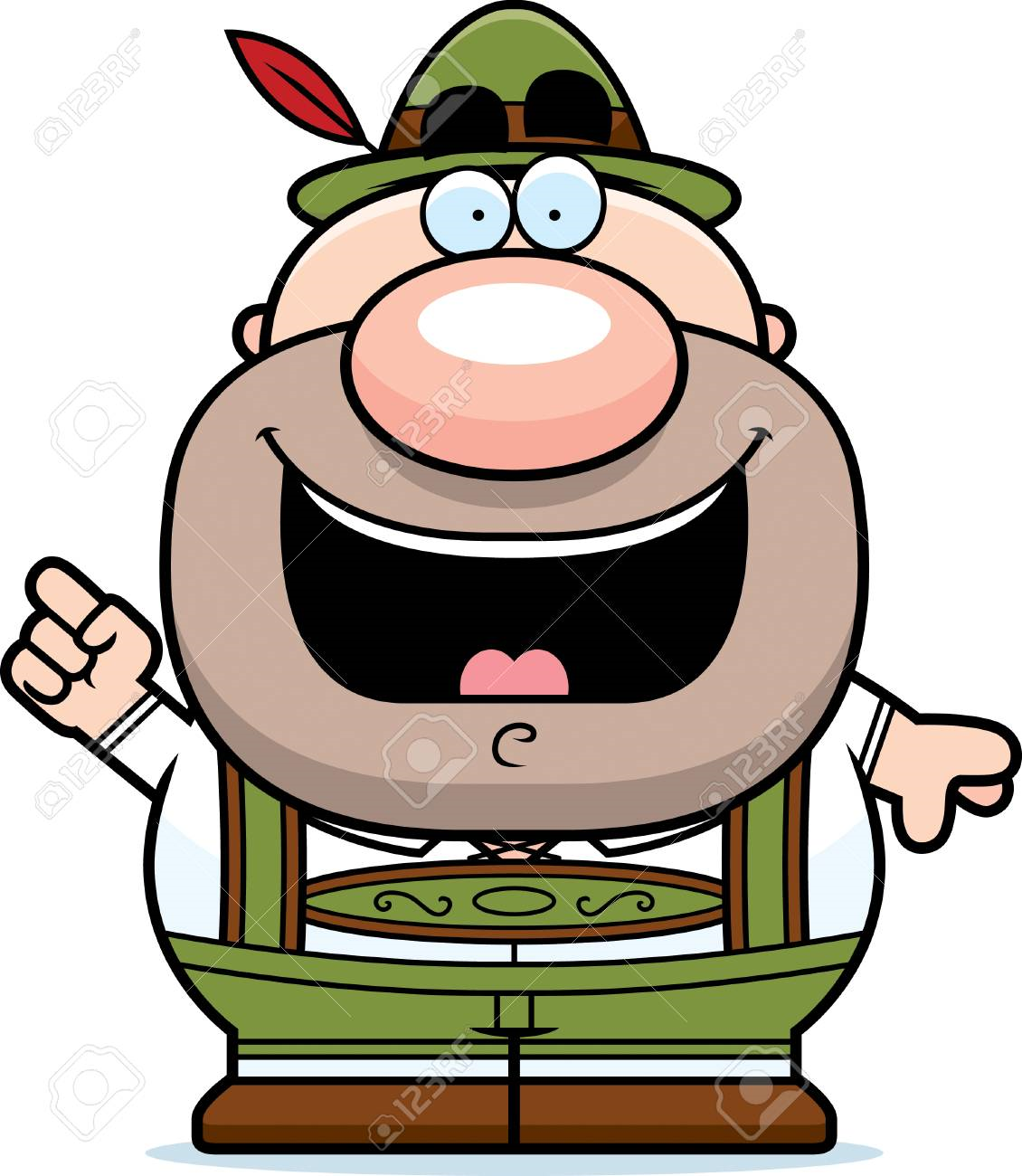 This is my dad
Das ist mein Vater
Pleased to meet you
Es freut mich Sie kennenzulernen
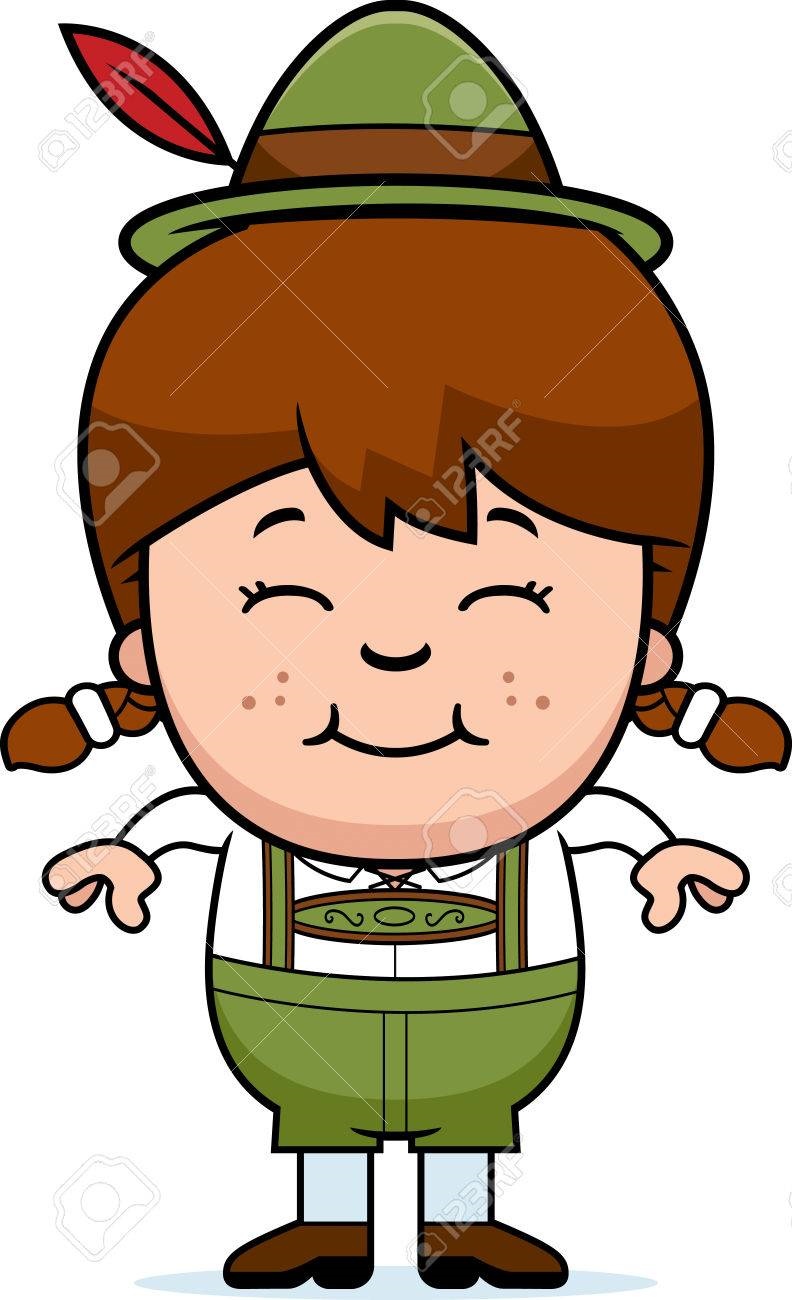 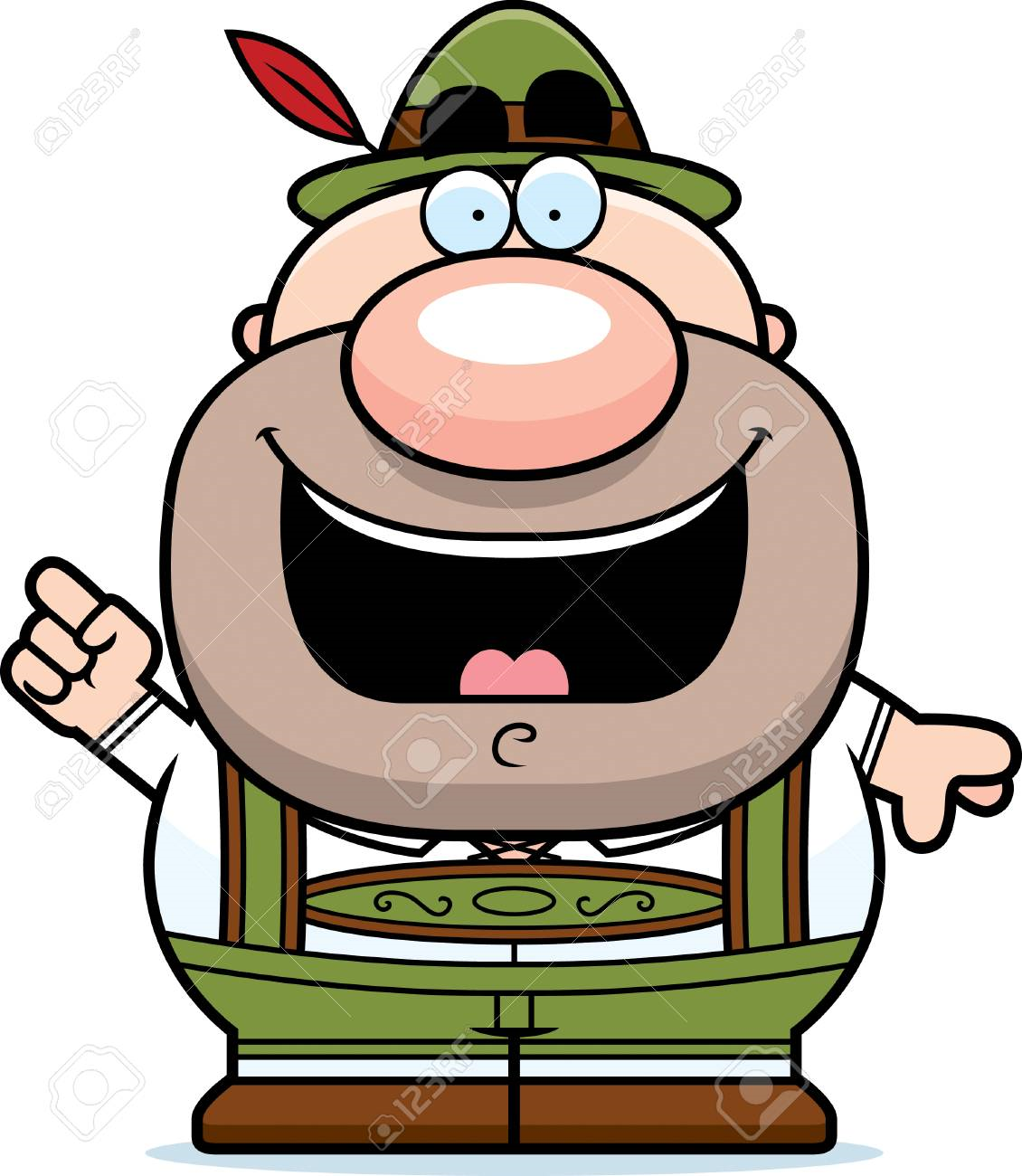 This is my daughter
Das ist meine Tochter
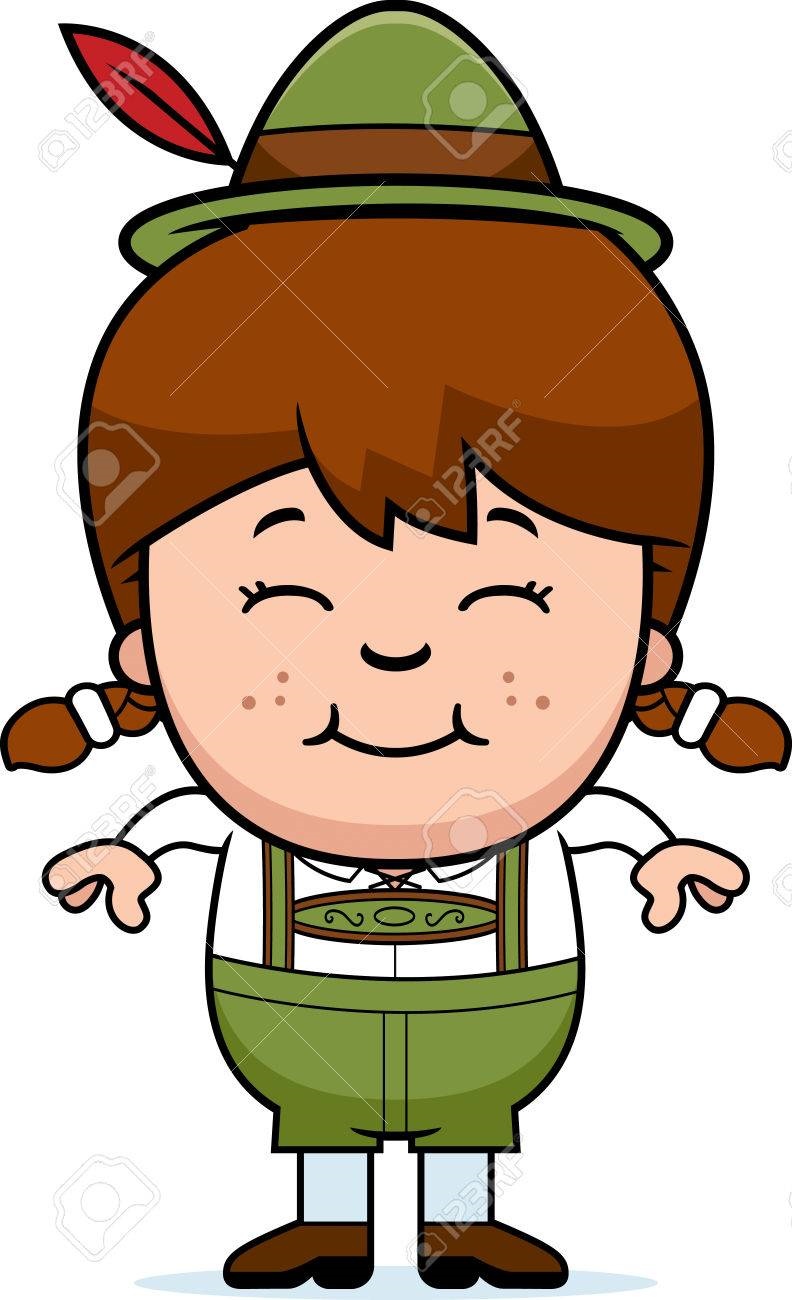 Pleased to meet you
Es freut mich dich kennezulernen
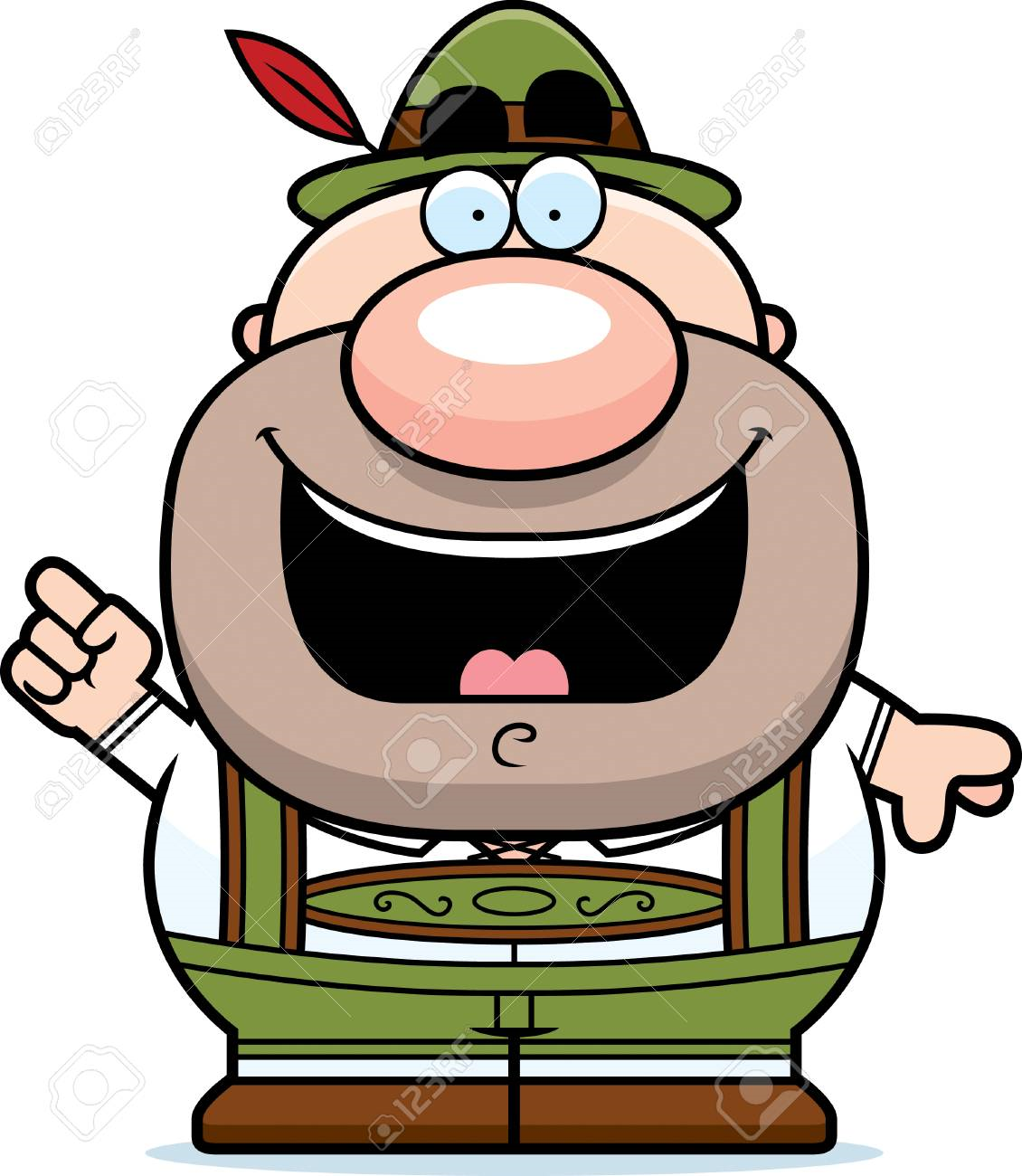 Copy these words from the next 2 slides into your jotter. Be careful with the German words! Copy the capital letters!
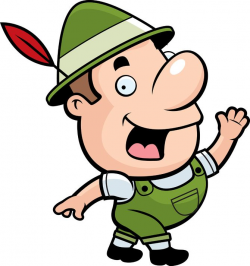 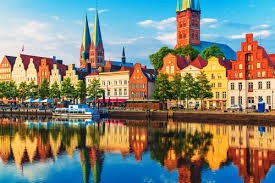 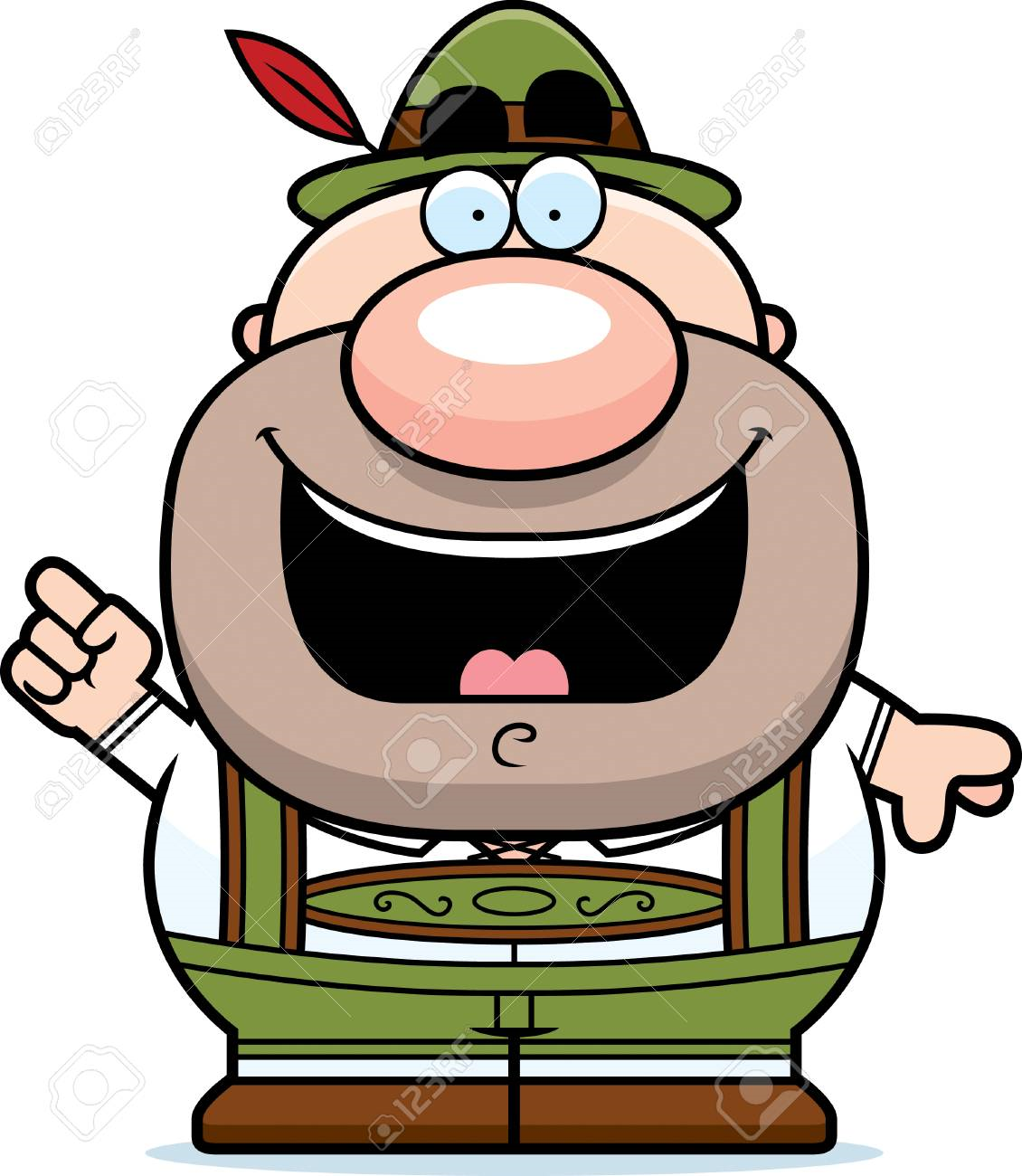 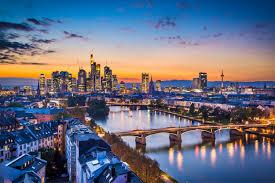 Meine Familie
Translate these sentences into English
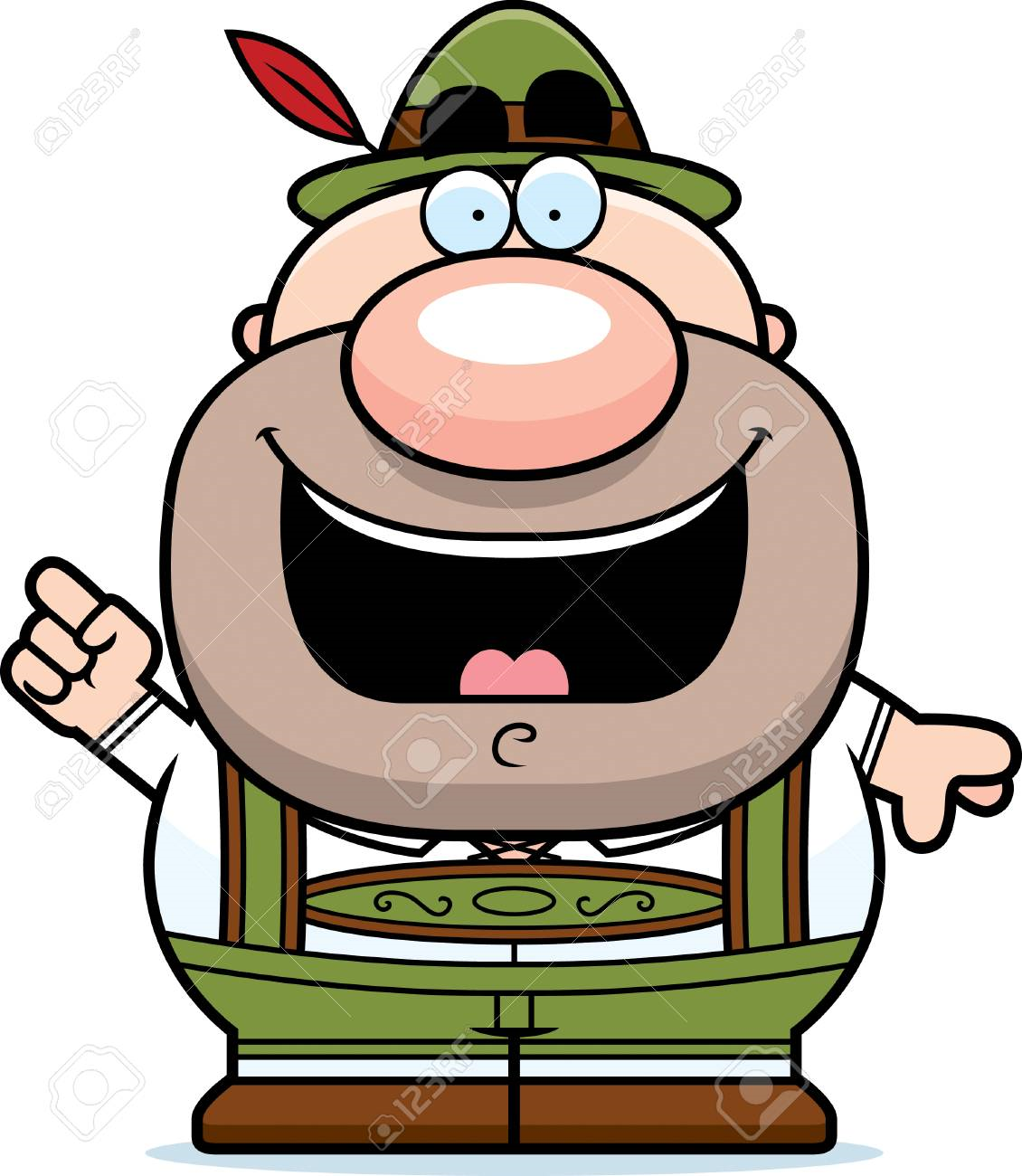 Das ist mein Vater. Er heißt Jonas. Er wohnt in Spanien
 Das ist mein Bruder. Er heißt Noah. Er wohnt in Österrech
 Das ist meine Mutter. Sie heißt Hanna. Sie wohnt in der Schweiz 
 Das ist meine Tochter. Sie heißt Emilia. Sie wohnt in Italien
 Das ist mein Sohn. Er heißt Oscar. Er wohnt in Deutschland
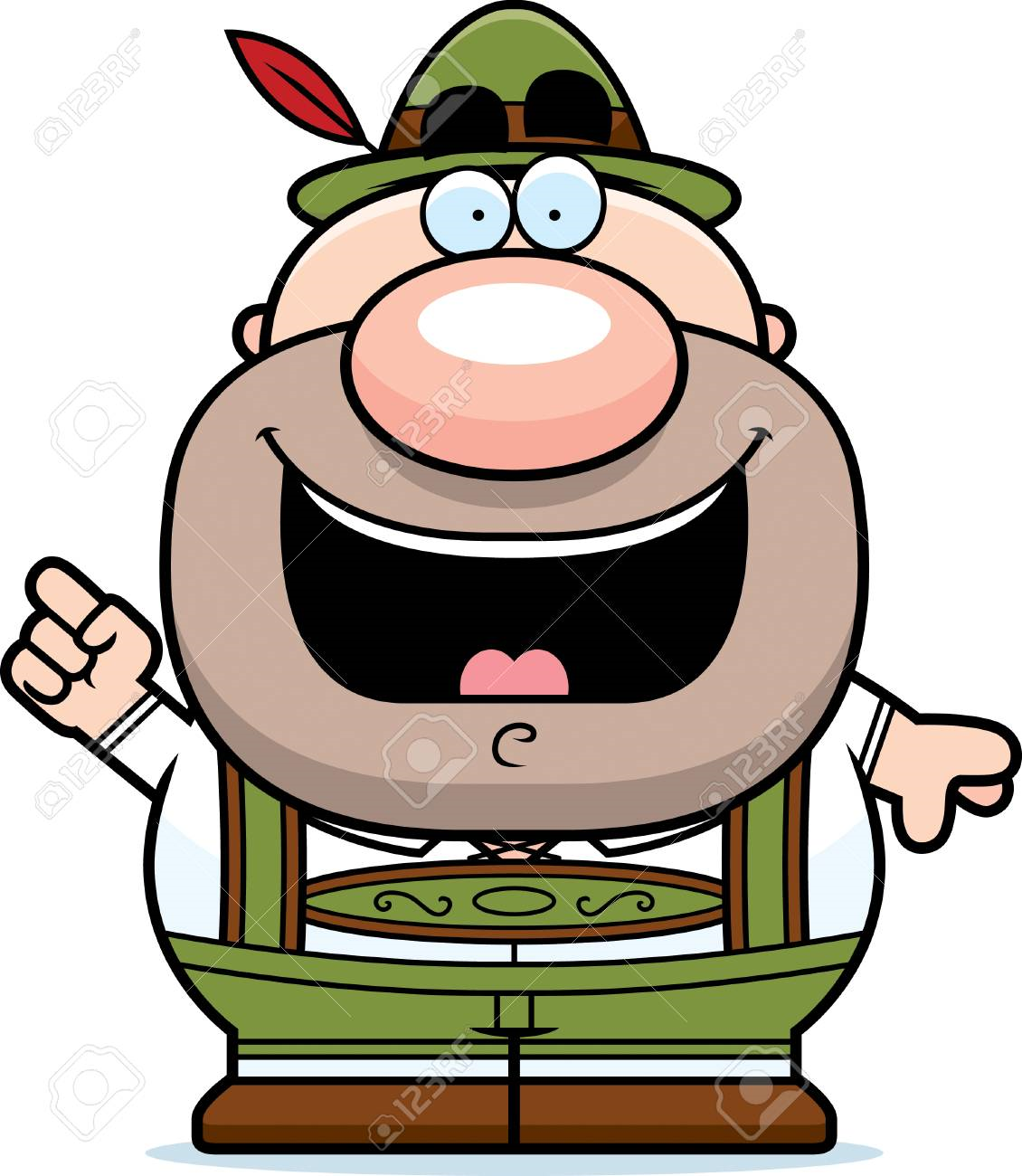 This is my dad. He is called Jonas. He lives in Spain
 This is my brother . He is called Noah. He lives in Austria
 This is my mum. She is called Hanna. She lives in Switzerland
 This is my daughter. He is called Emilia.She lives in Italy
 This is my son. He is called Oscar. He lives in Germany
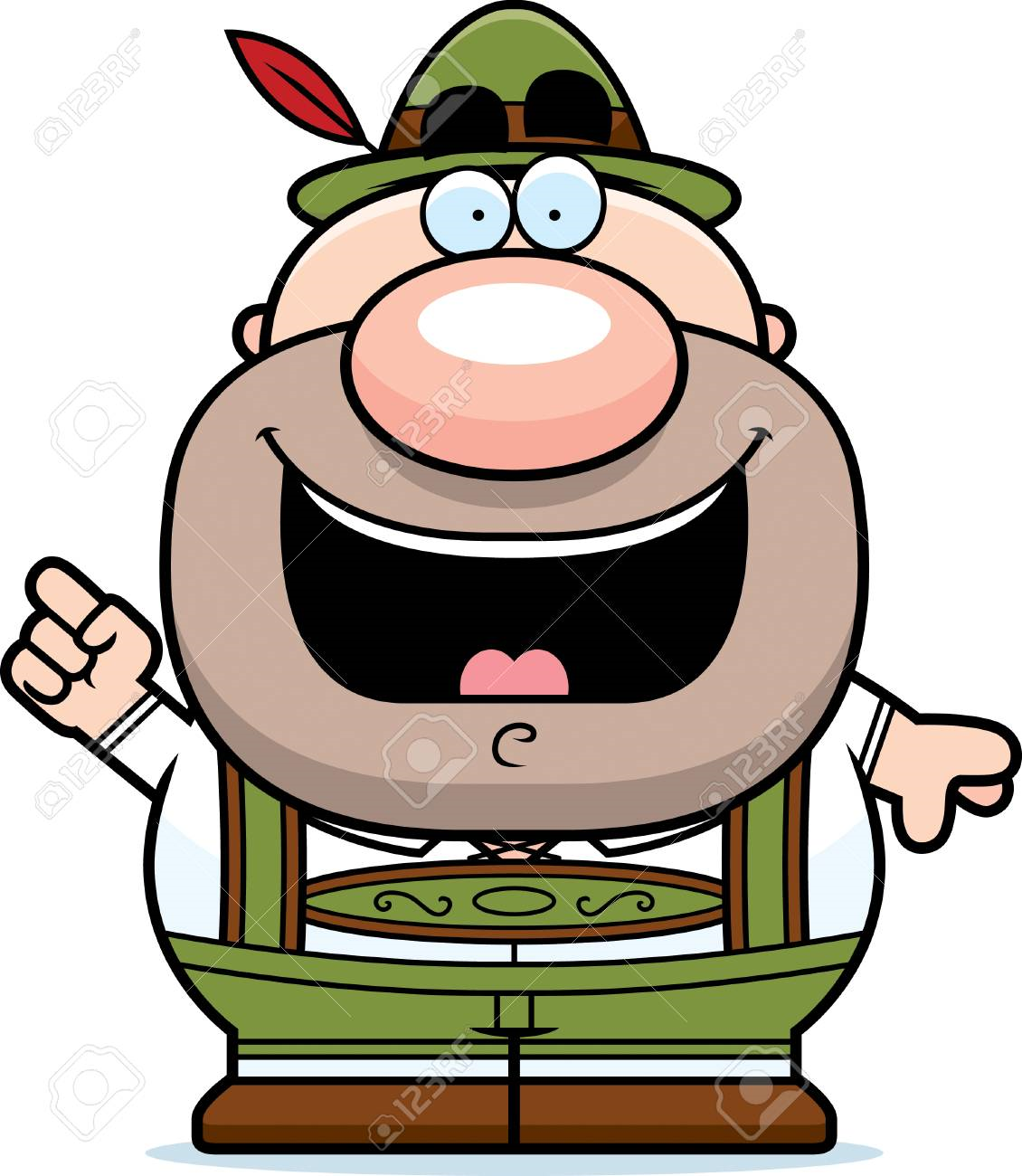 Mixed up Matthias!
Can you write the sentences correctly???
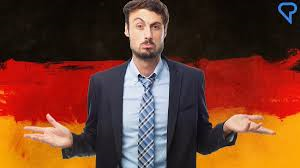 MEIN BRUDER  HEIßT JACOB
DAS IST MEINE SCHWESTER
DAS IST MEIN SOHN
MEINE MUTTER HEIßT SUSANNA
MEIN SOHN HEIßT PAUL
MEIN BRUDER JACOB HEIßT
MEINE IST SCHWESTER DAS
SOHN IST MEIN DAS
HEIßT SUSANNA MEINE MUTTER
PAUL HEIßT MEIN SOHN
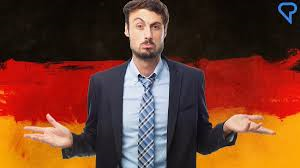 Now log on to Linguascope:
Username: cumnock
Password: barony
Beginners German → Meine Familie und ich → Die Familien-Mitgleider
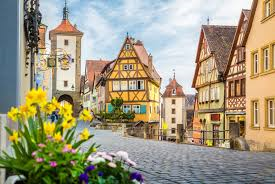